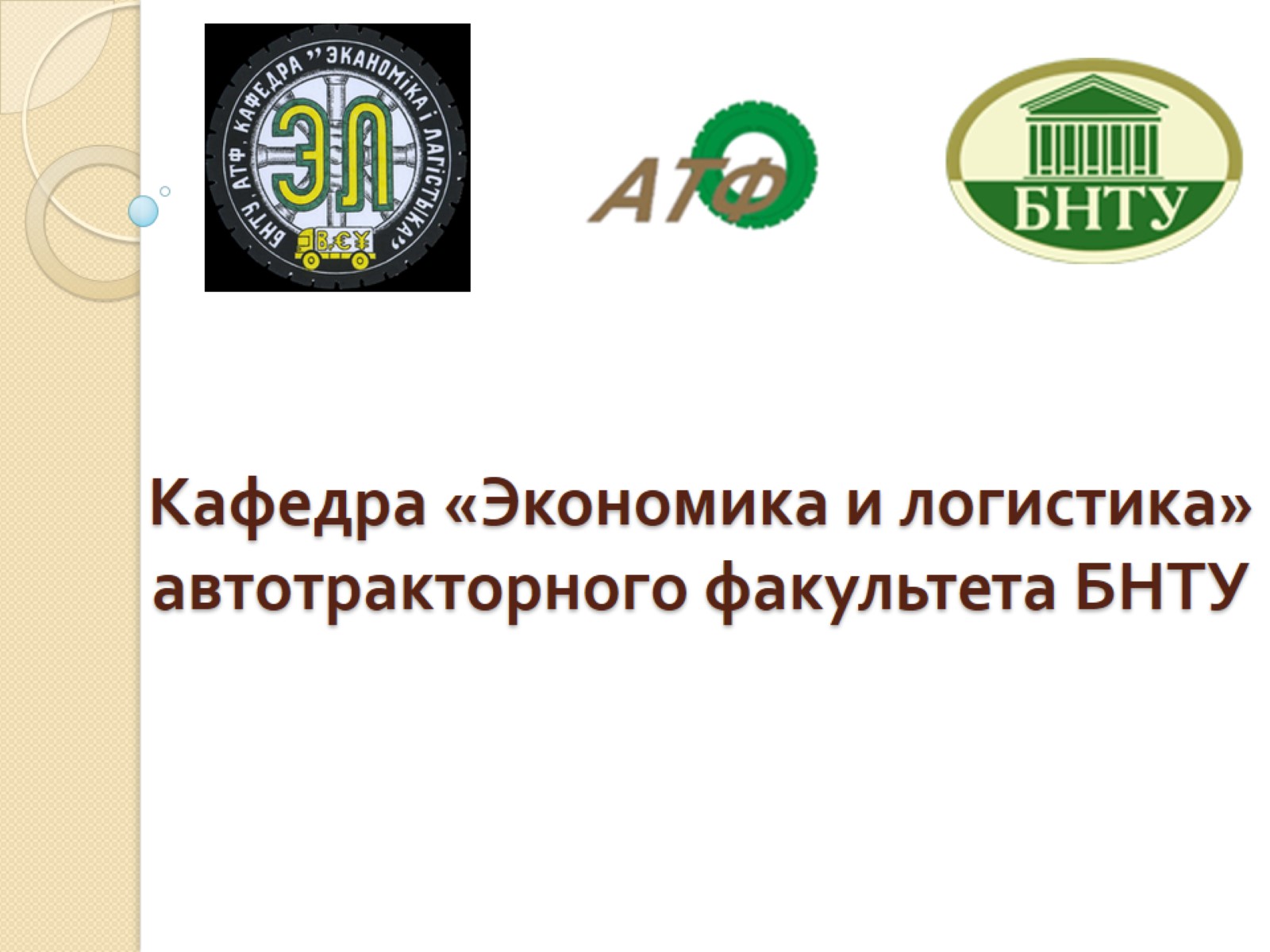 Кафедра «Экономика и логистика» автотракторного факультета БНТУ
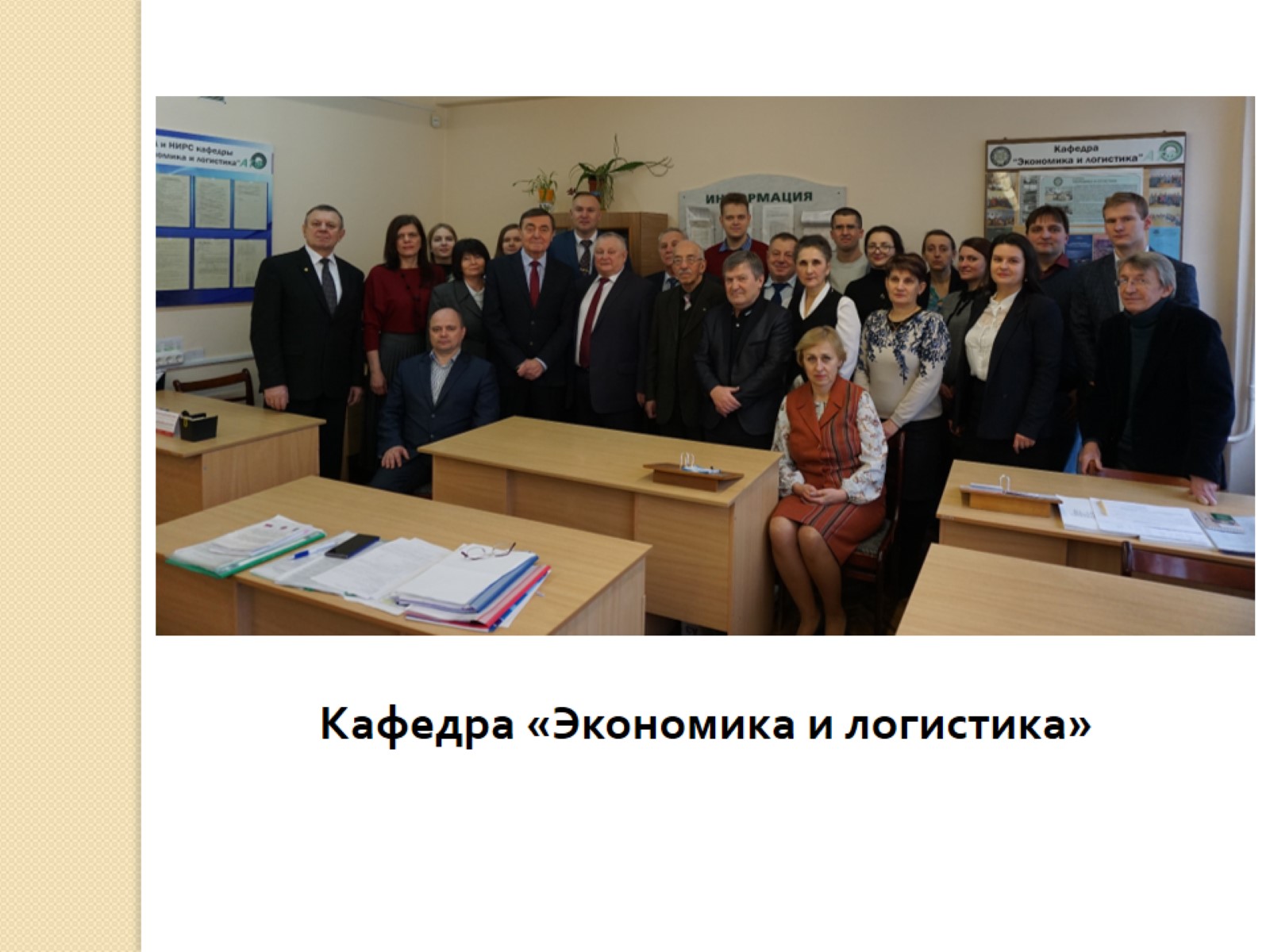 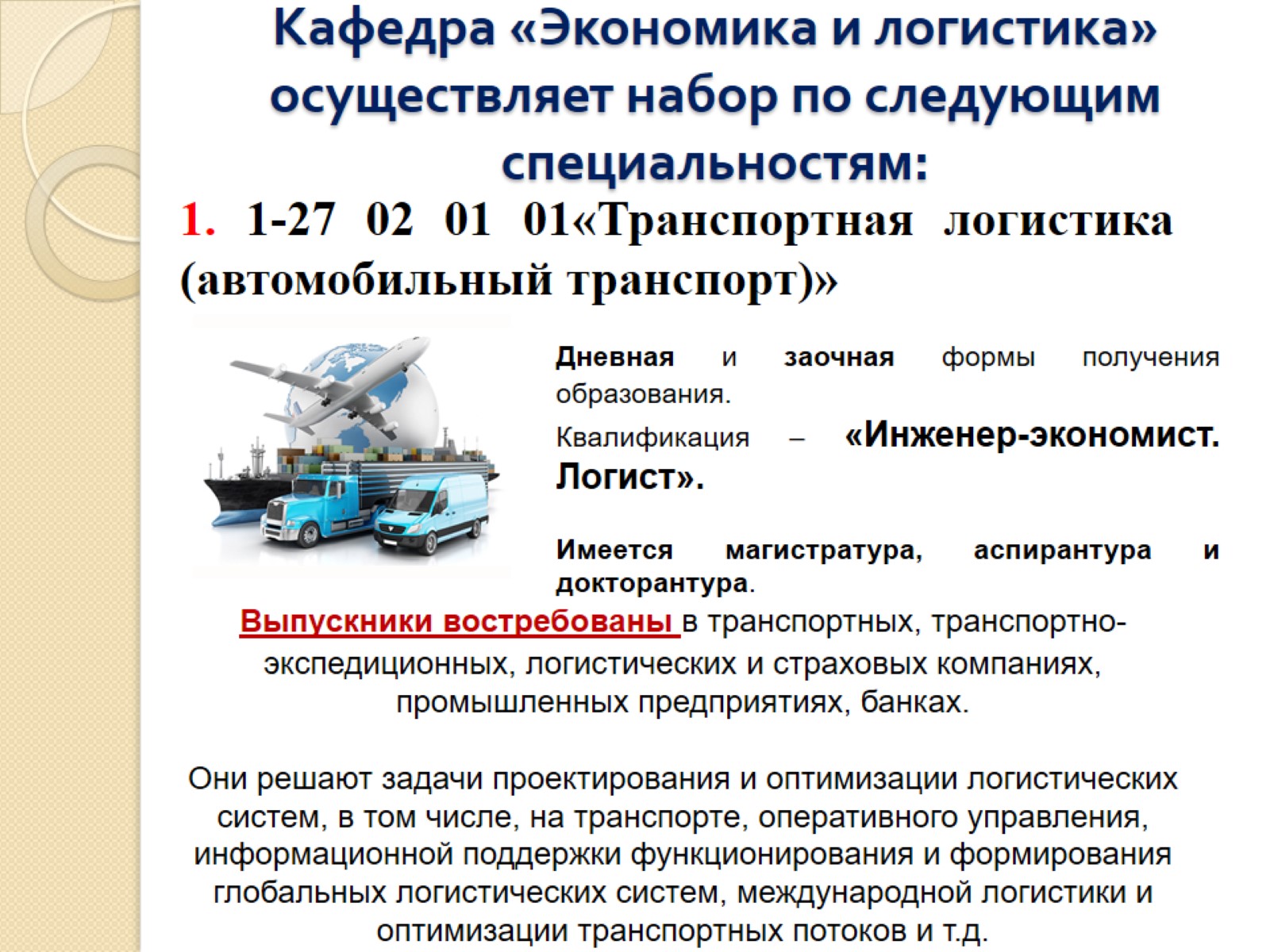 Кафедра «Экономика и логистика» осуществляет набор по следующим специальностям:
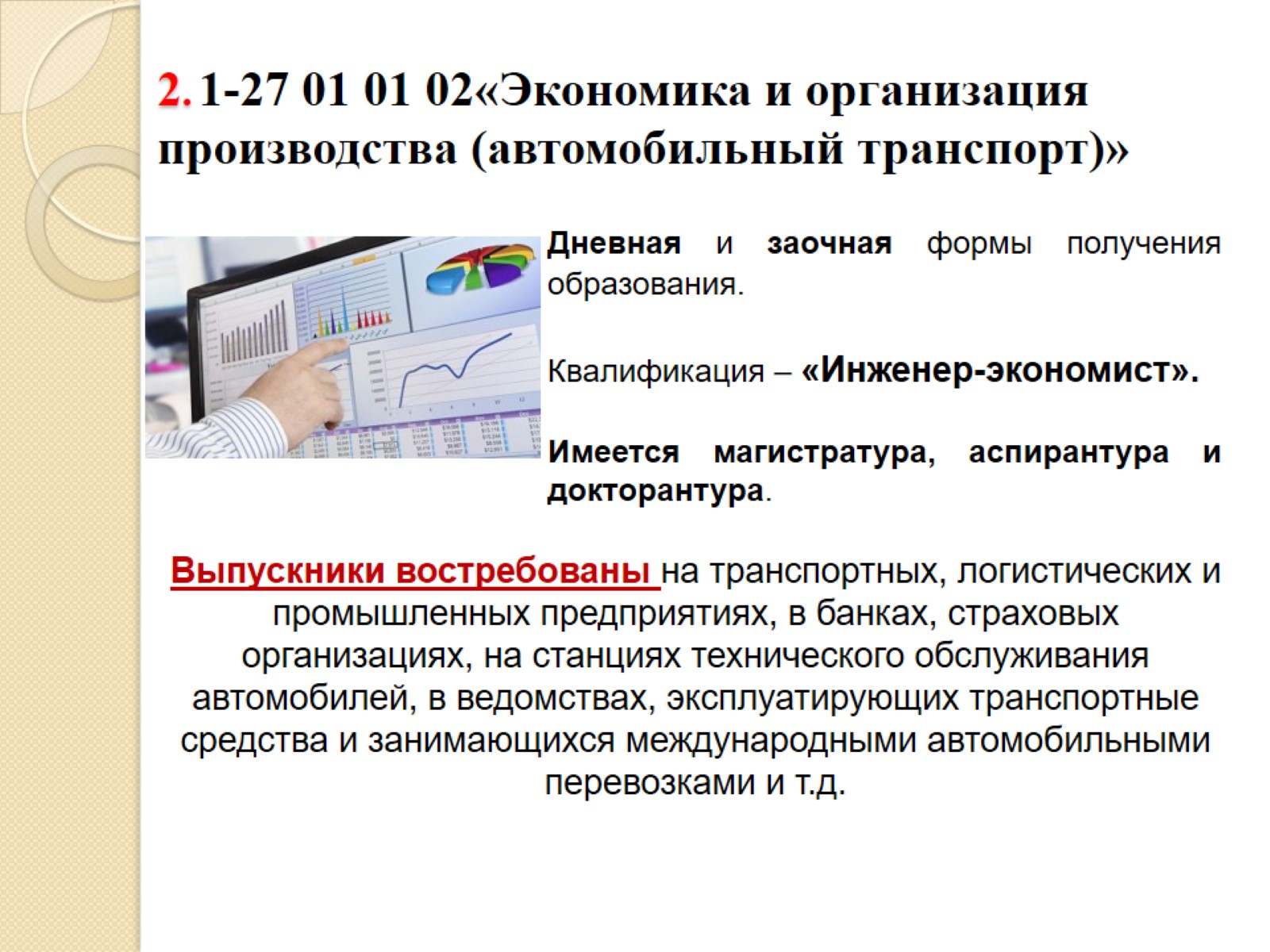 2. 1-27 01 01 02«Экономика и организация производства (автомобильный транспорт)»
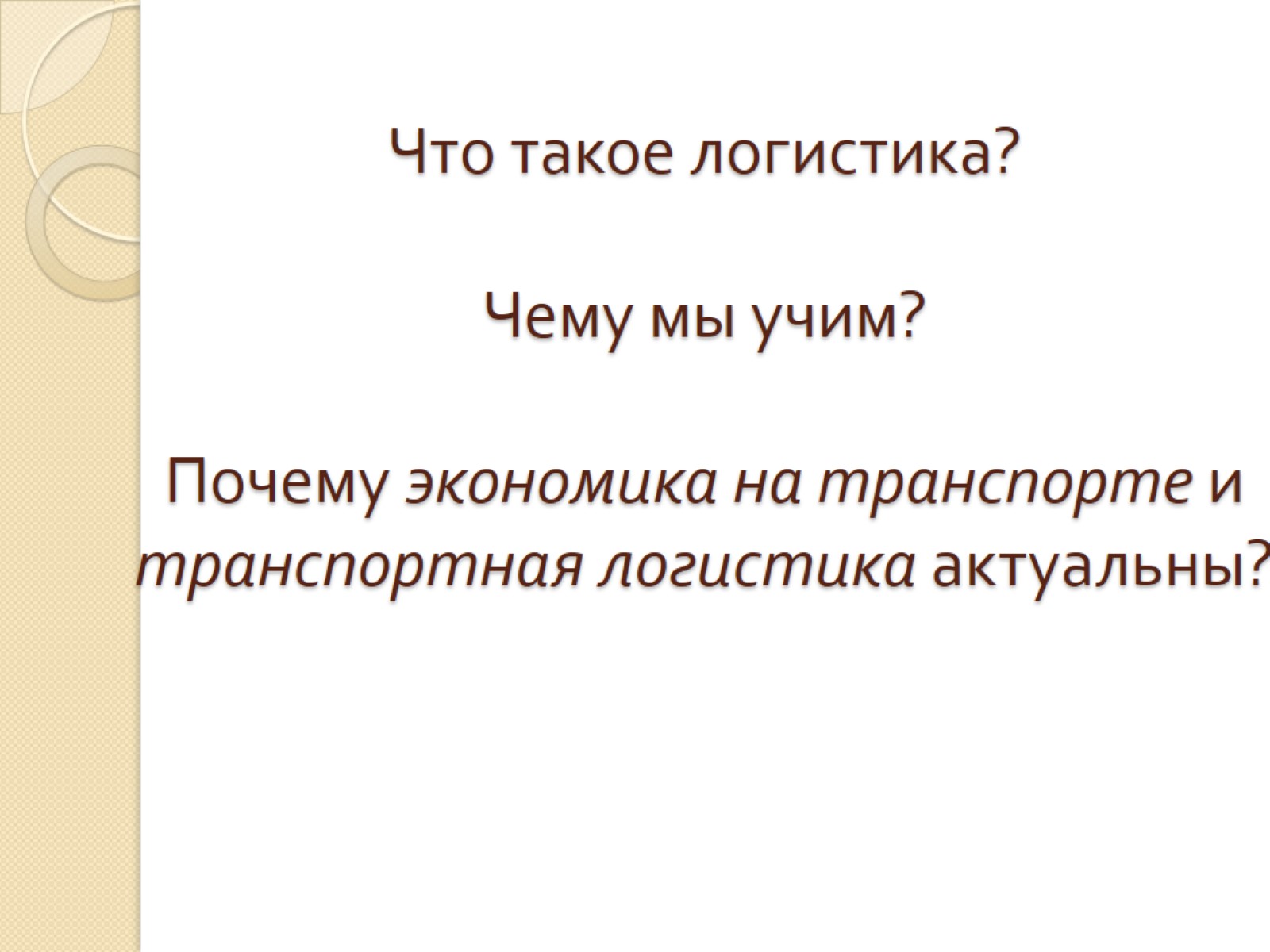 Что такое логистика? Чему мы учим?Почему экономика на транспорте и транспортная логистика актуальны?
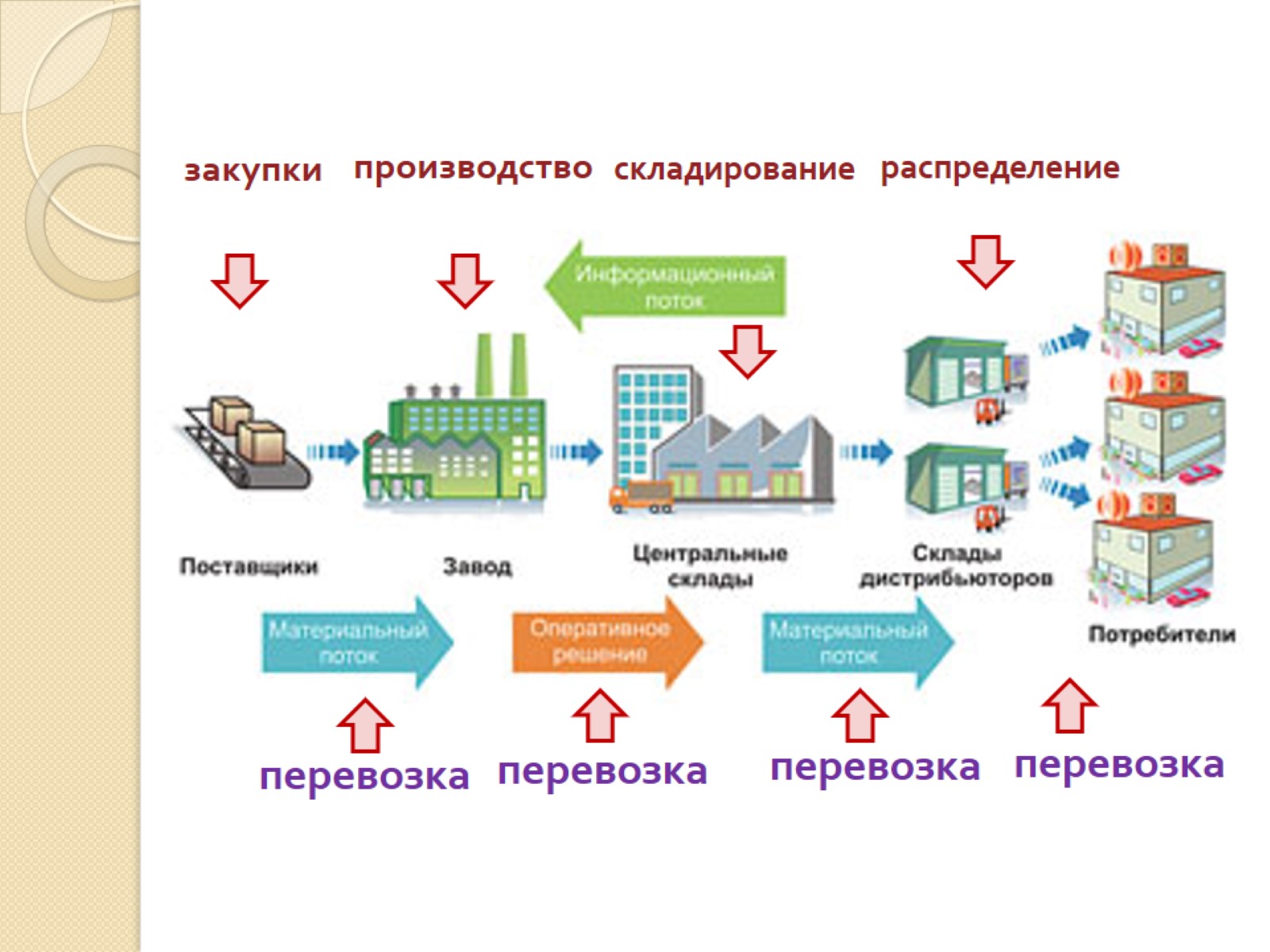 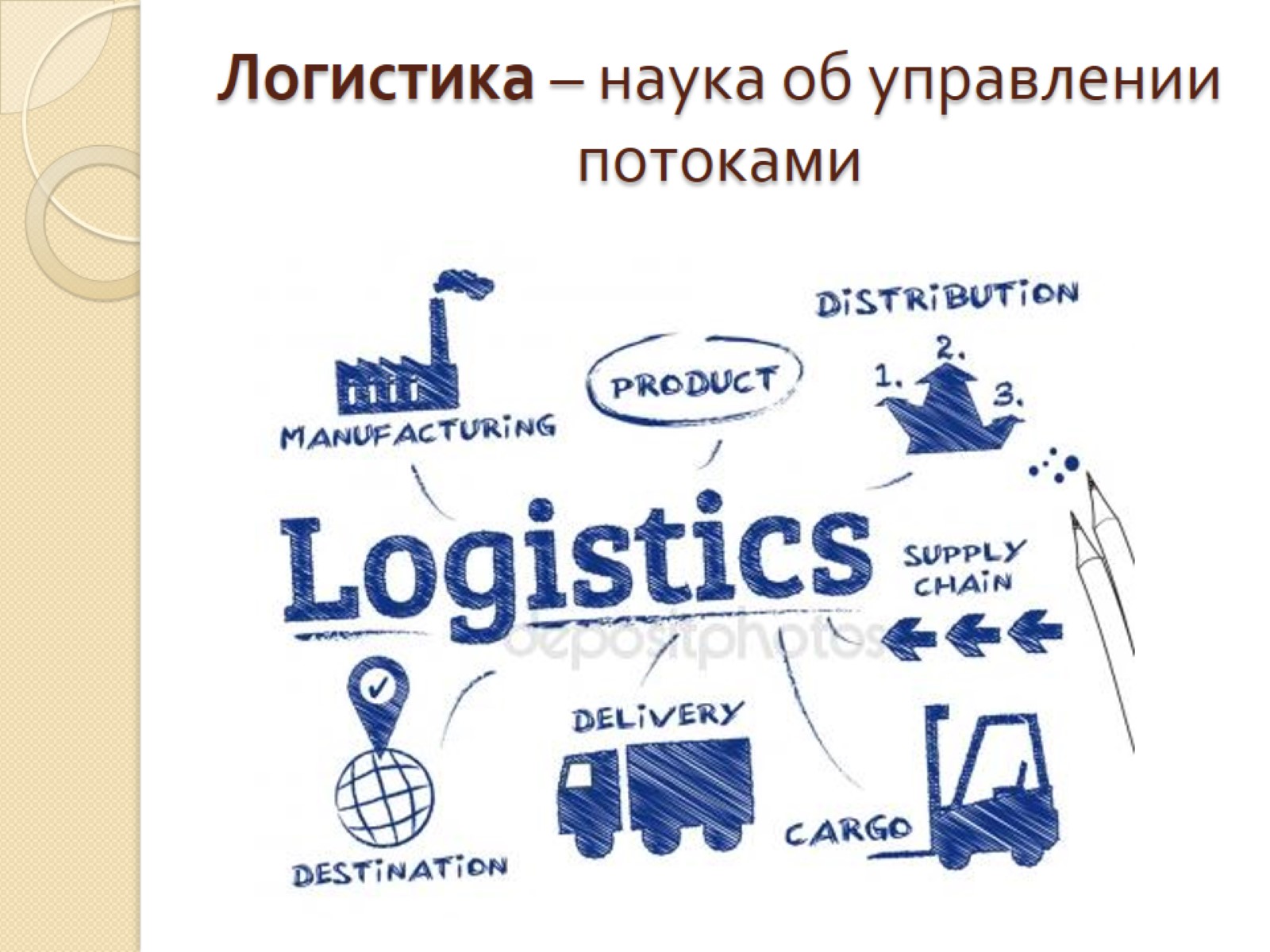 Логистика – наука об управлении потоками
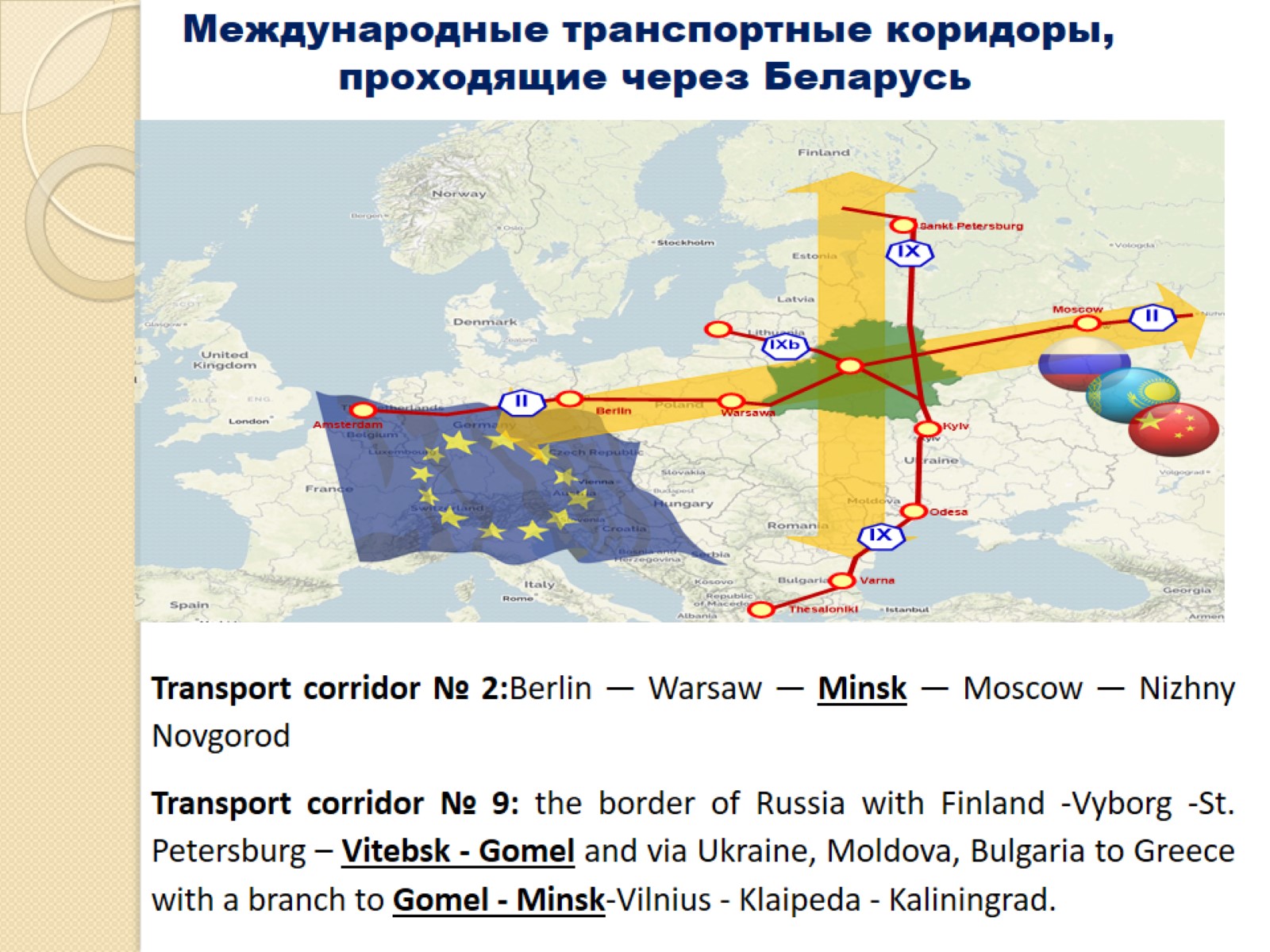 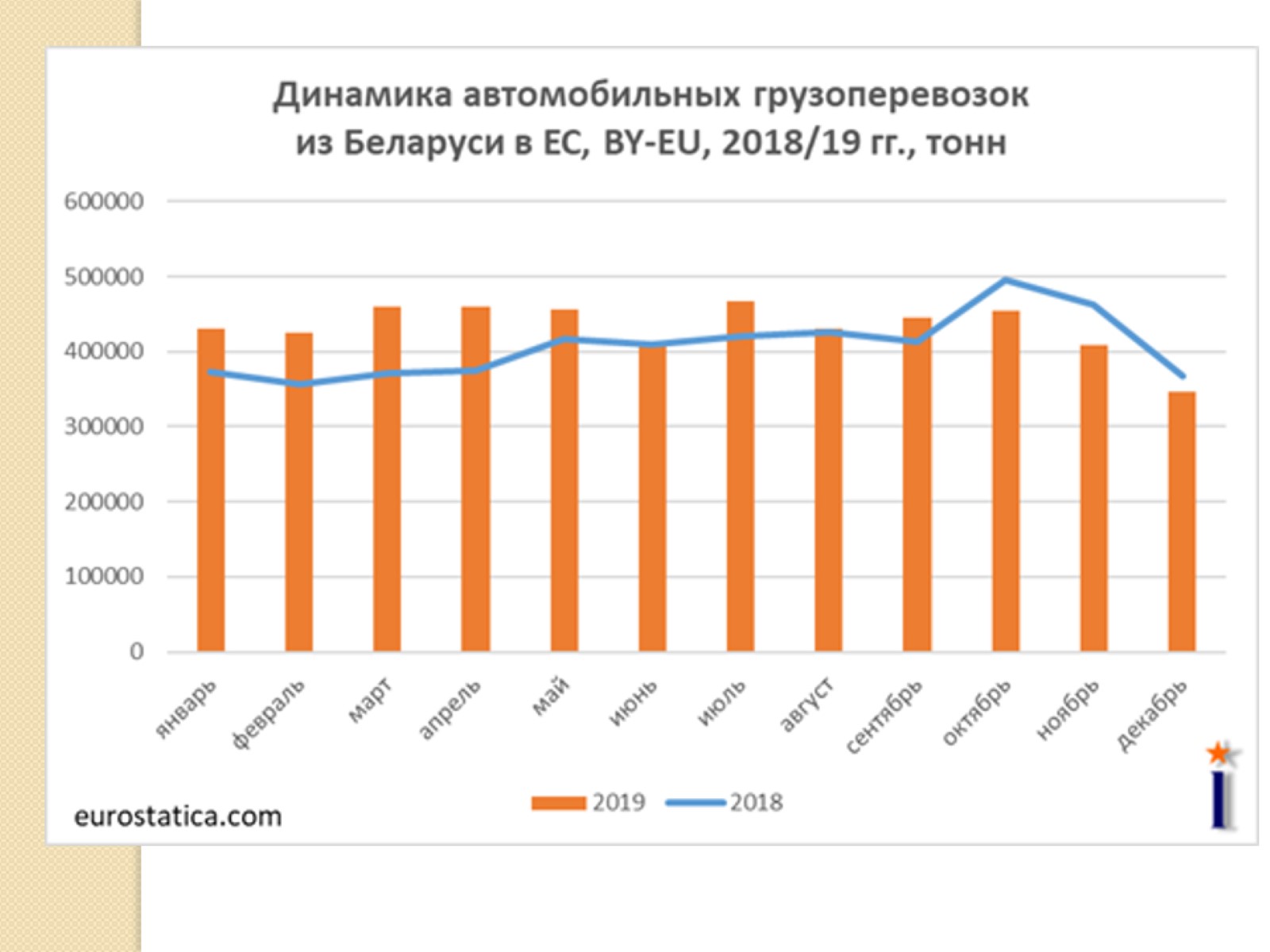 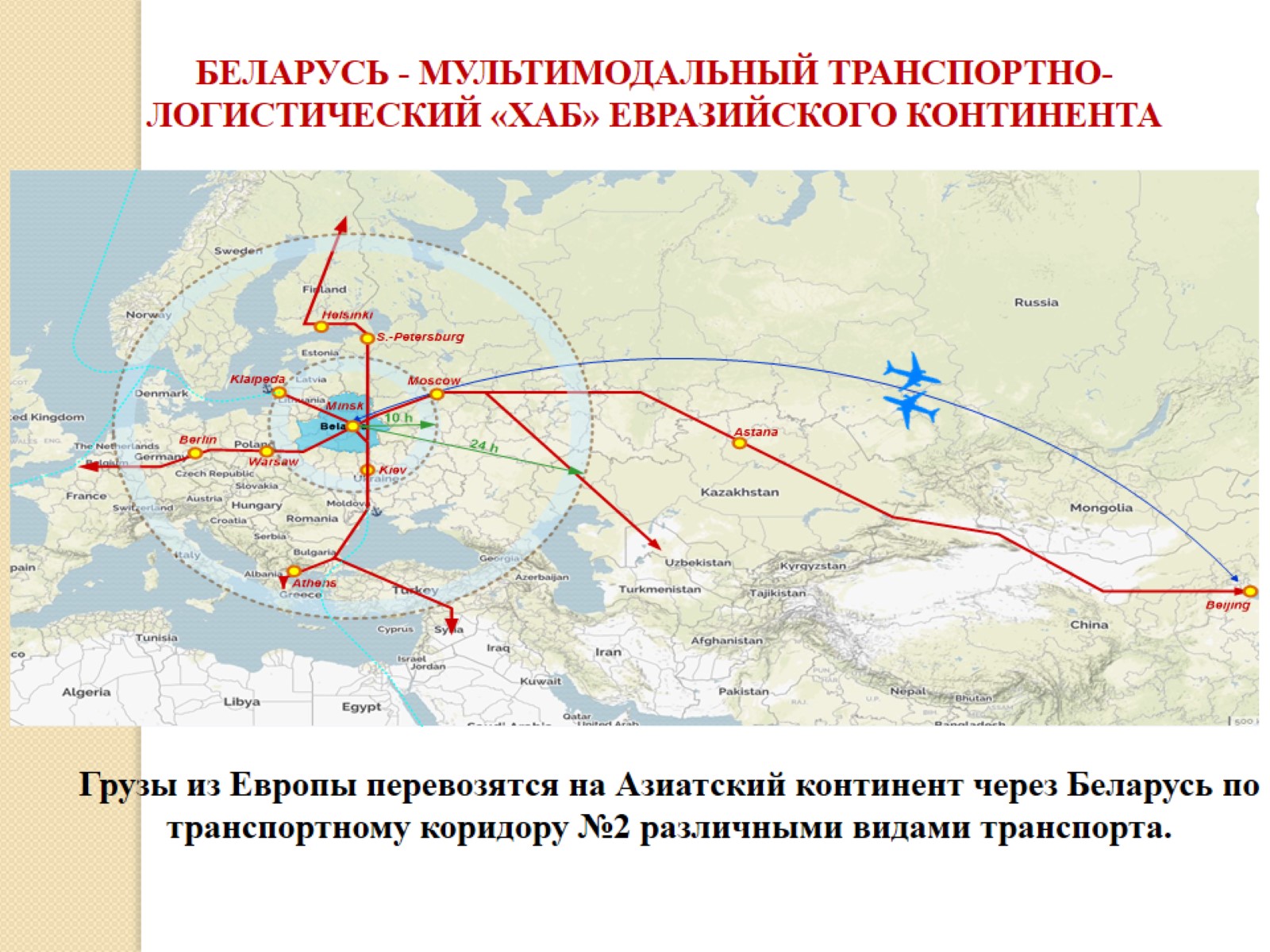 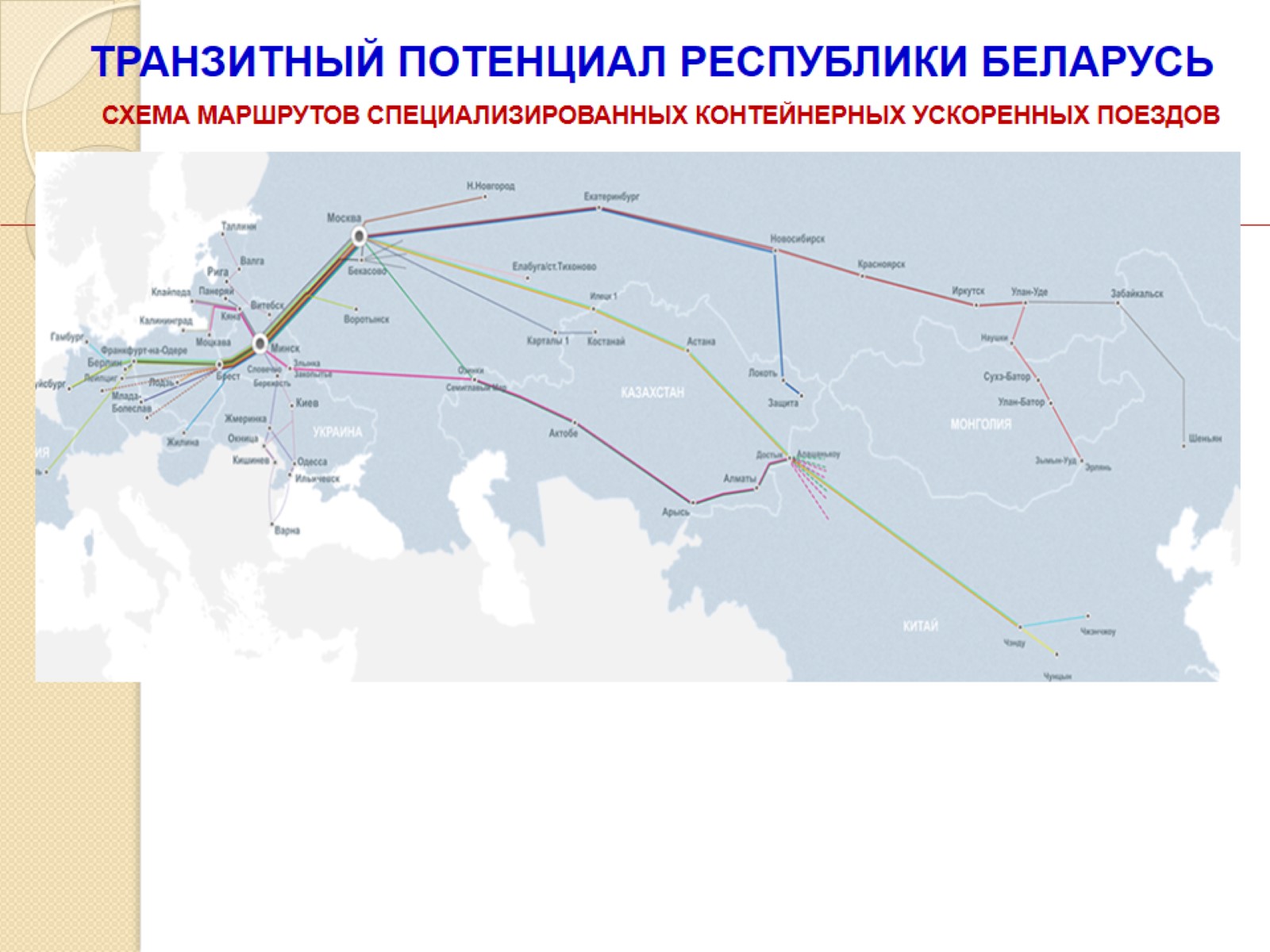 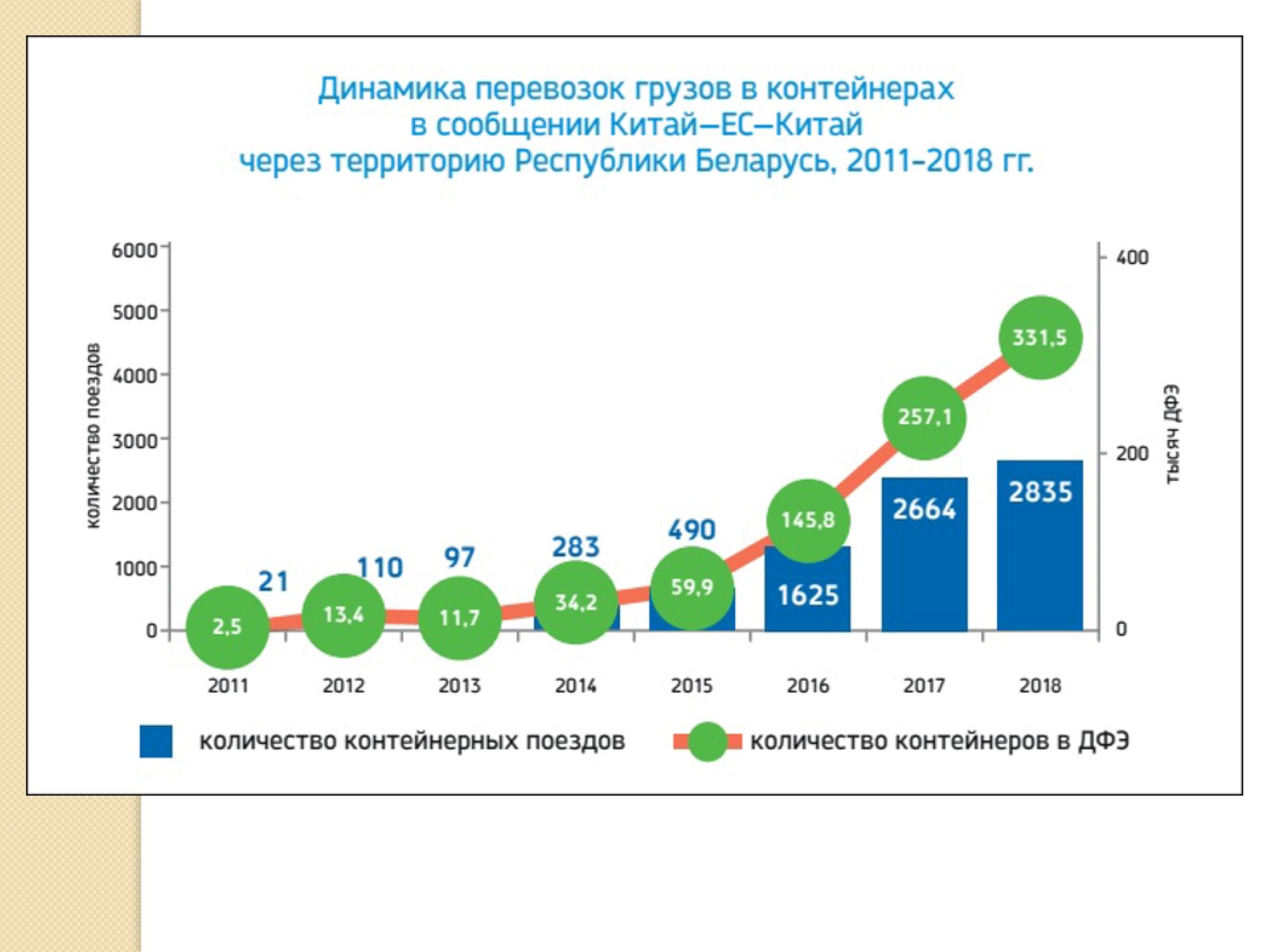 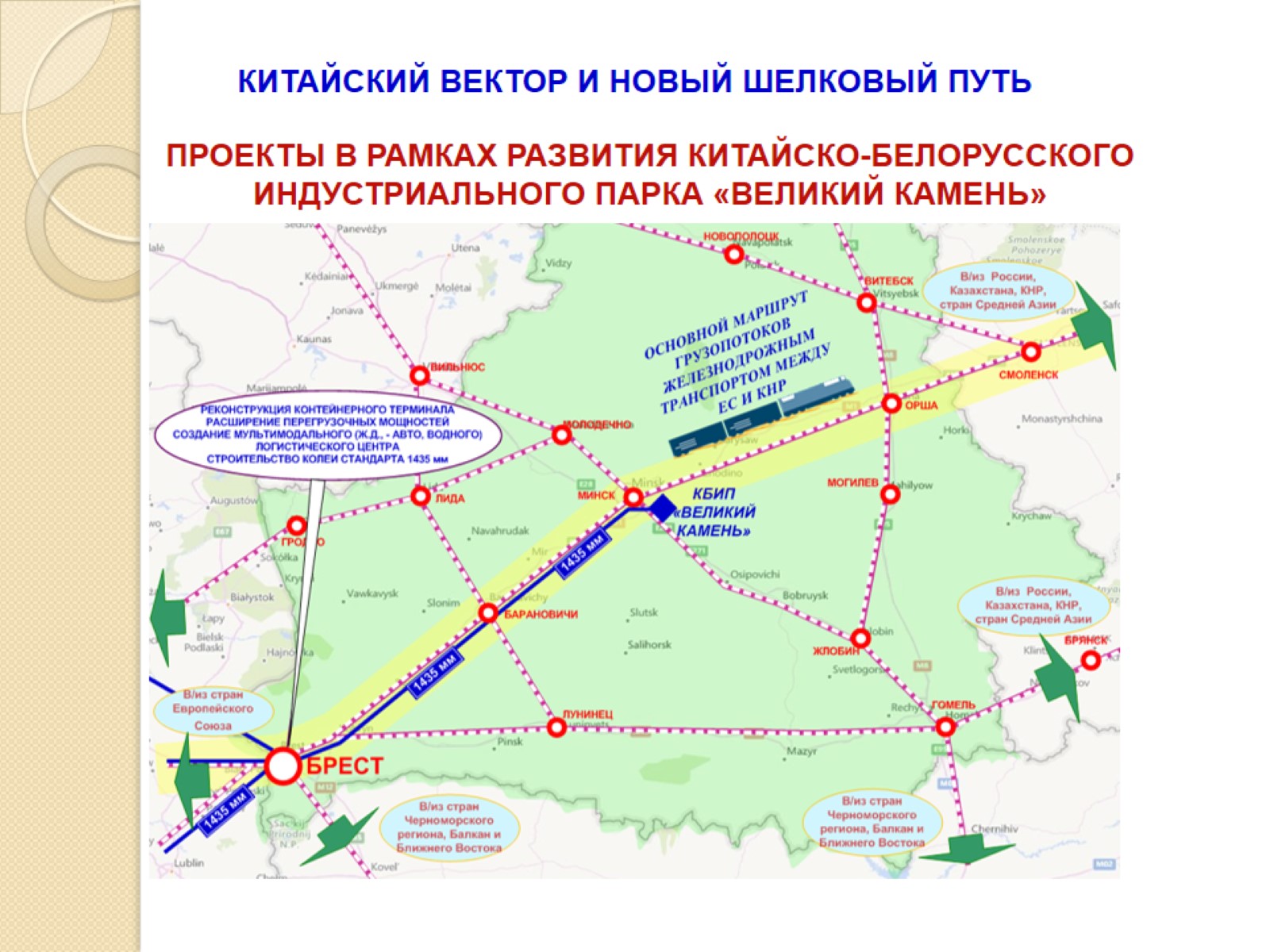 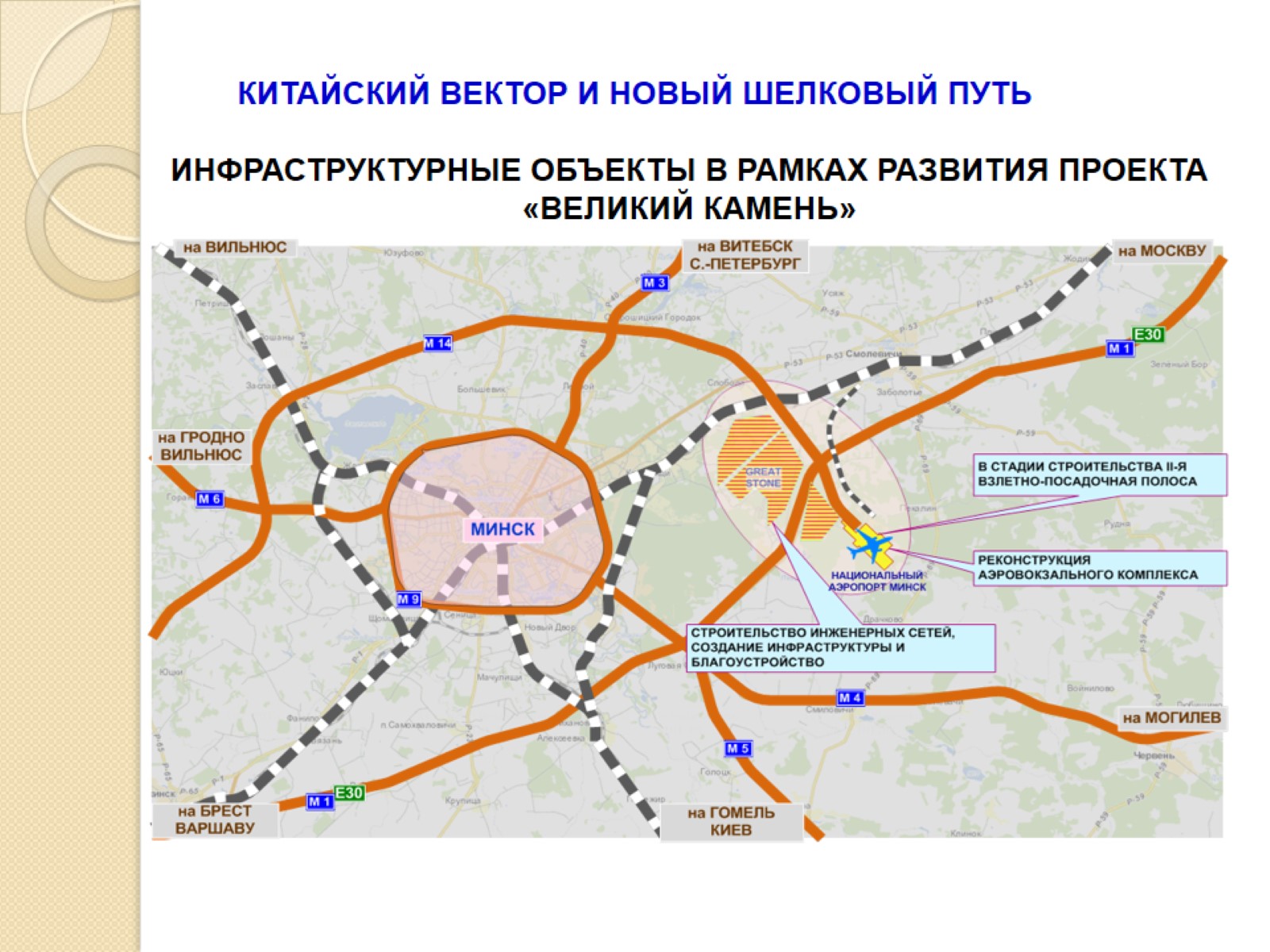 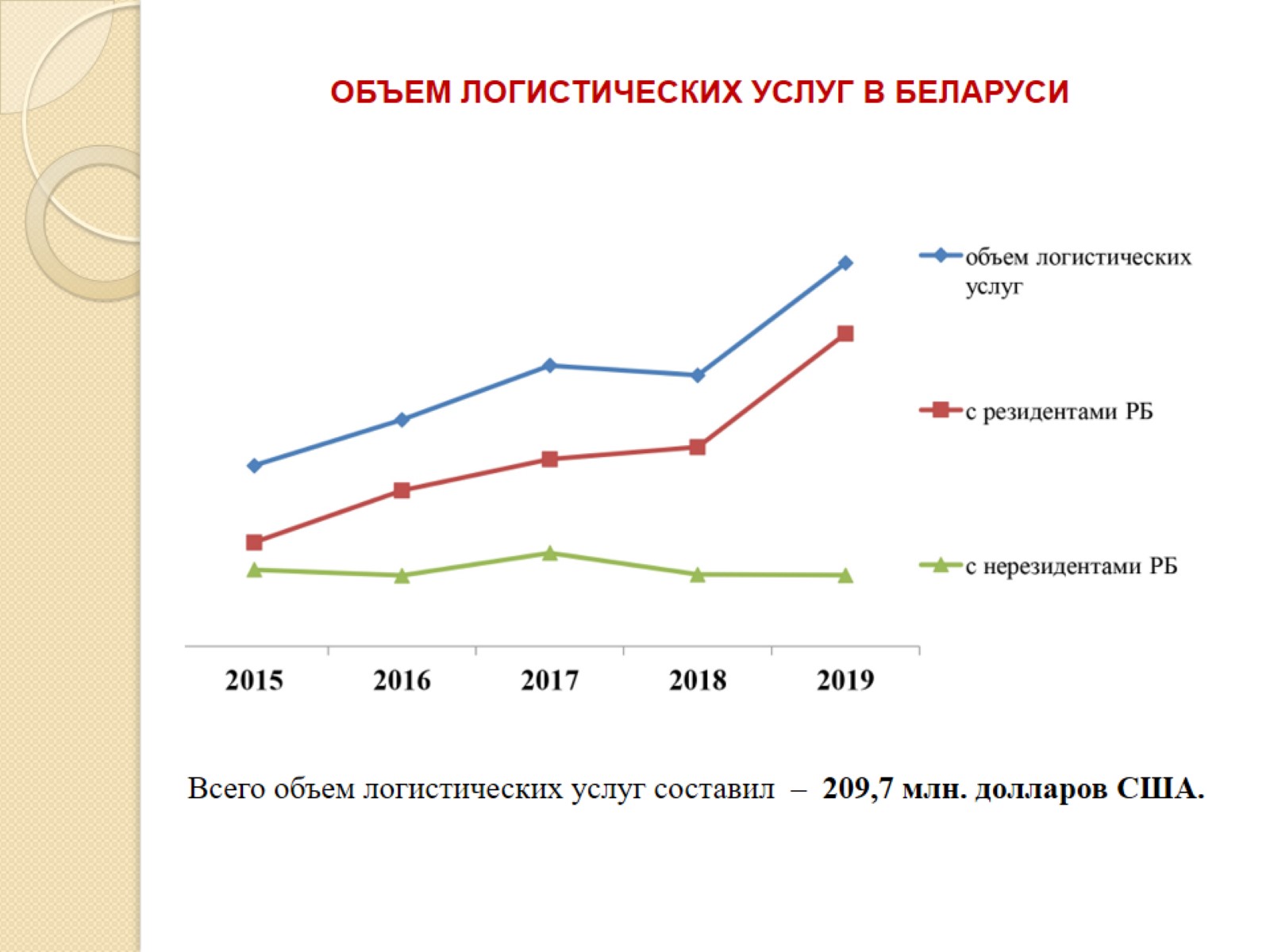 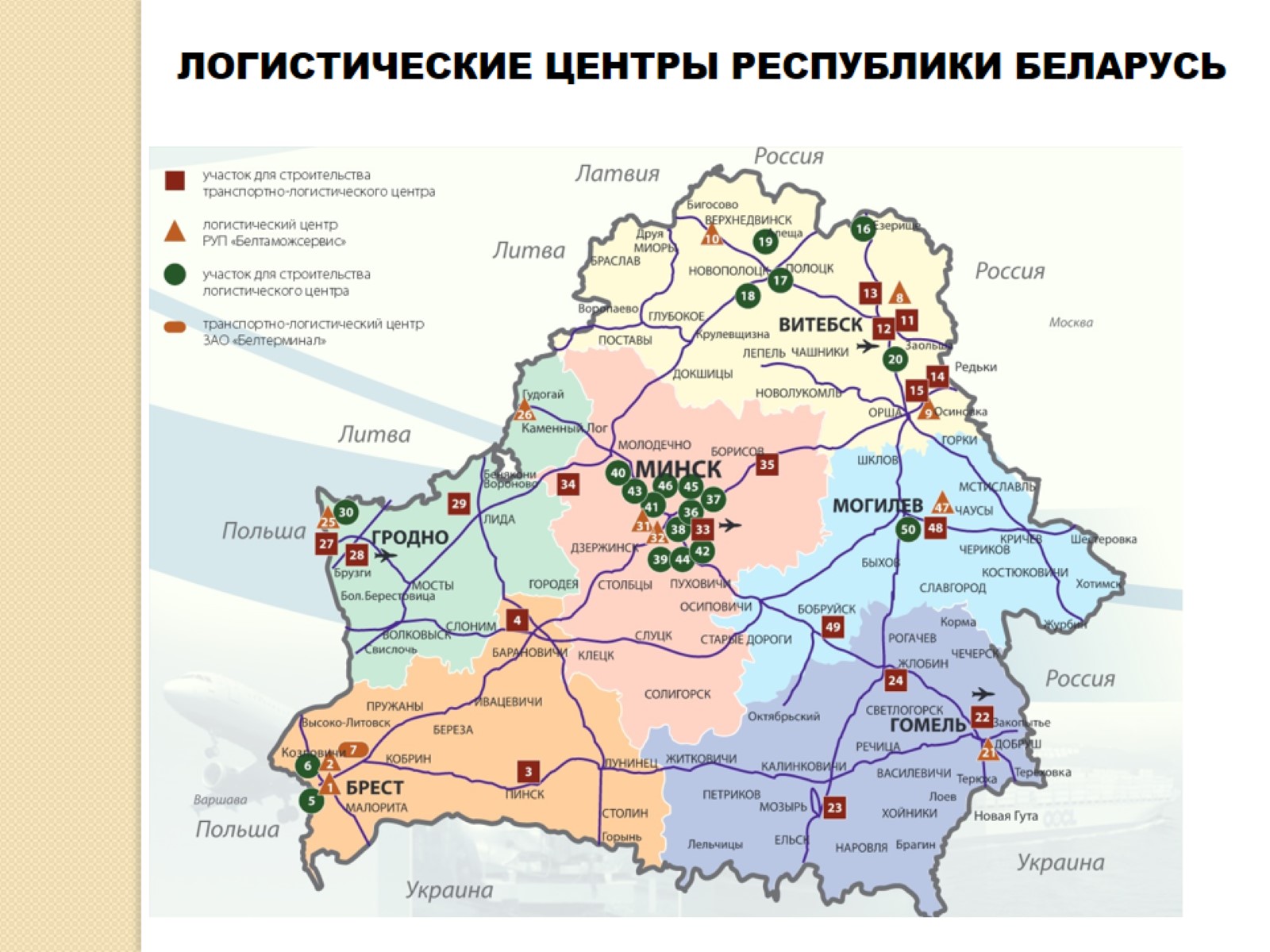 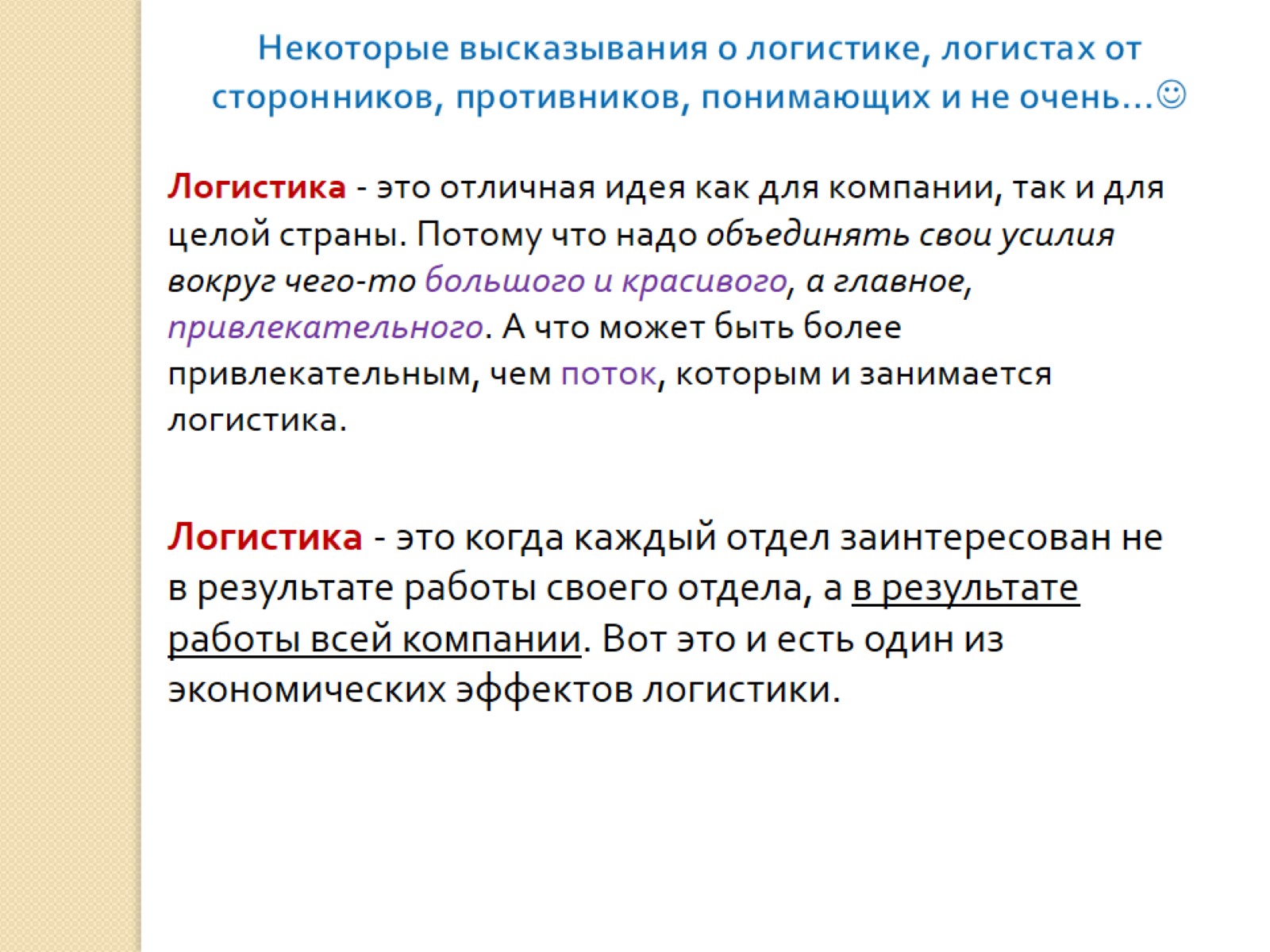 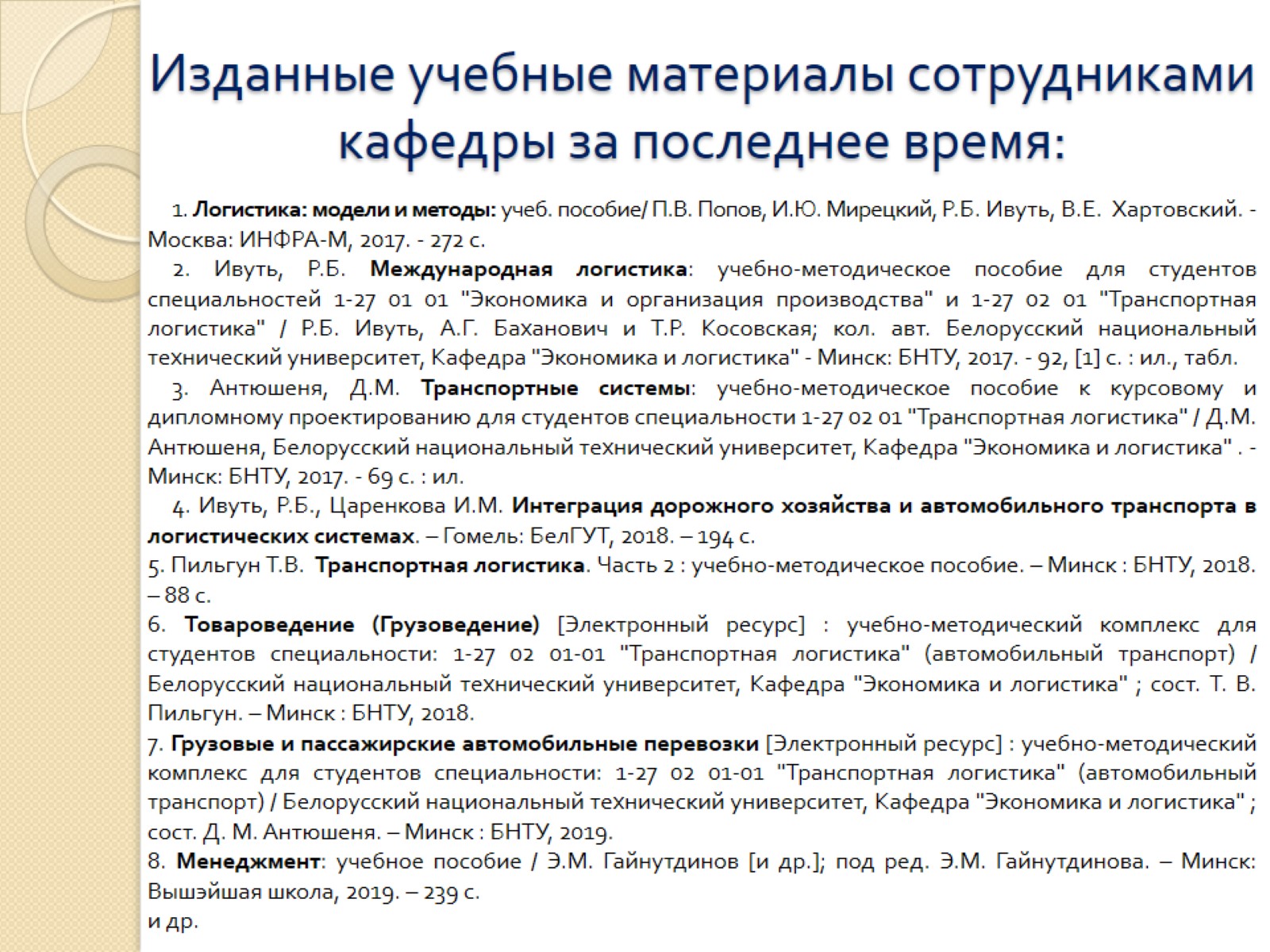 Изданные учебные материалы сотрудниками кафедры за последнее время:
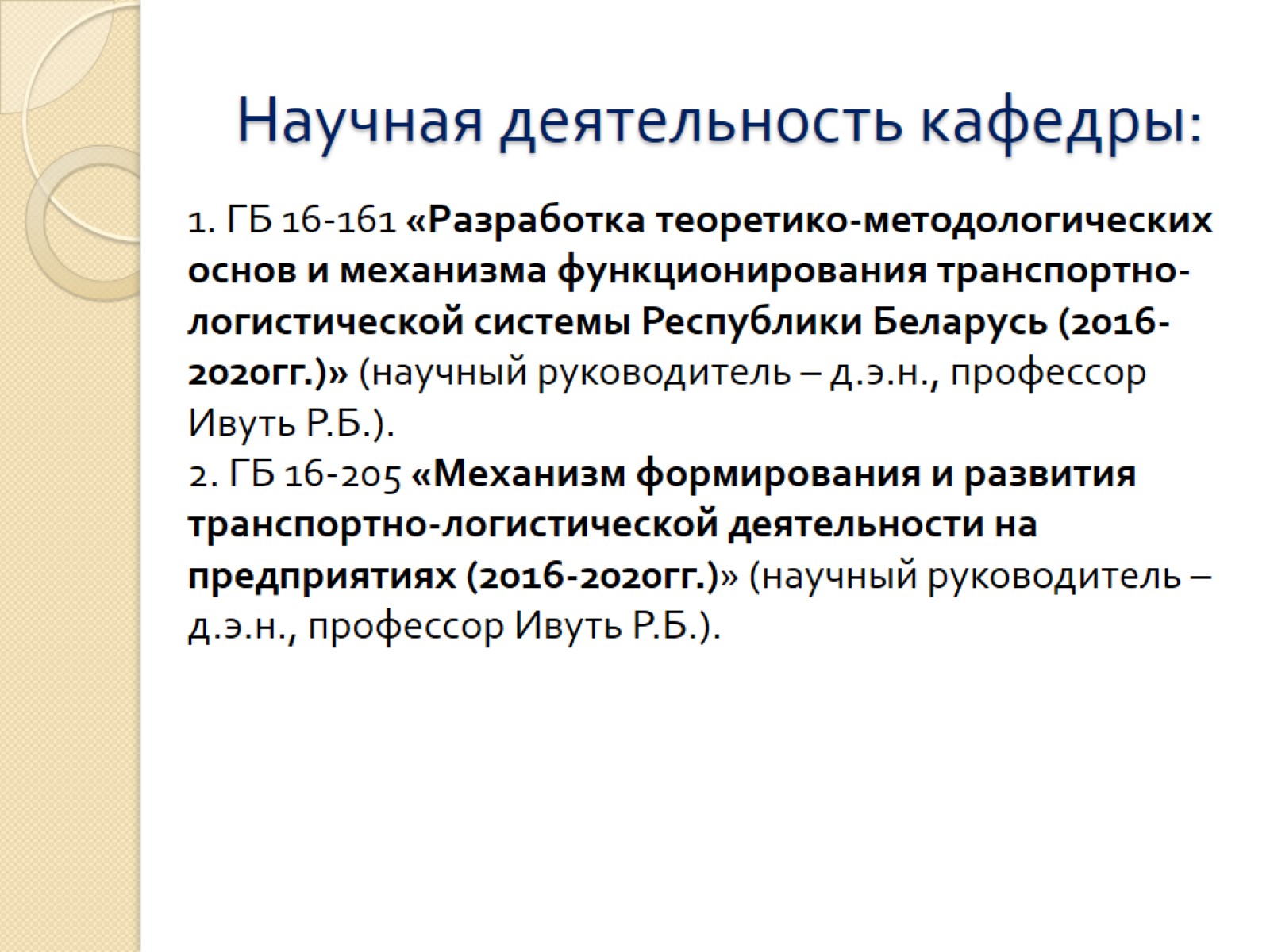 Научная деятельность кафедры:
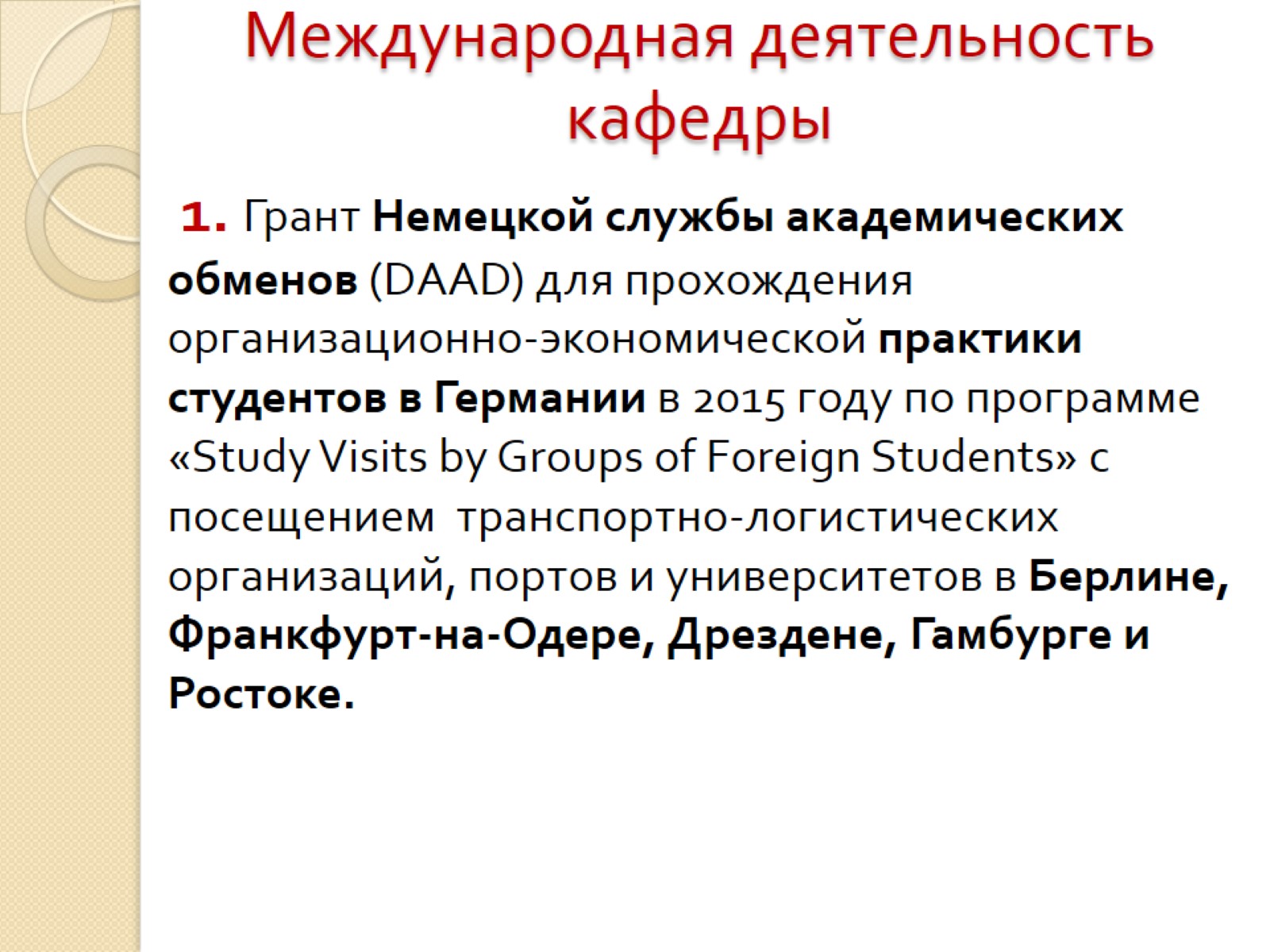 Международная деятельностькафедры
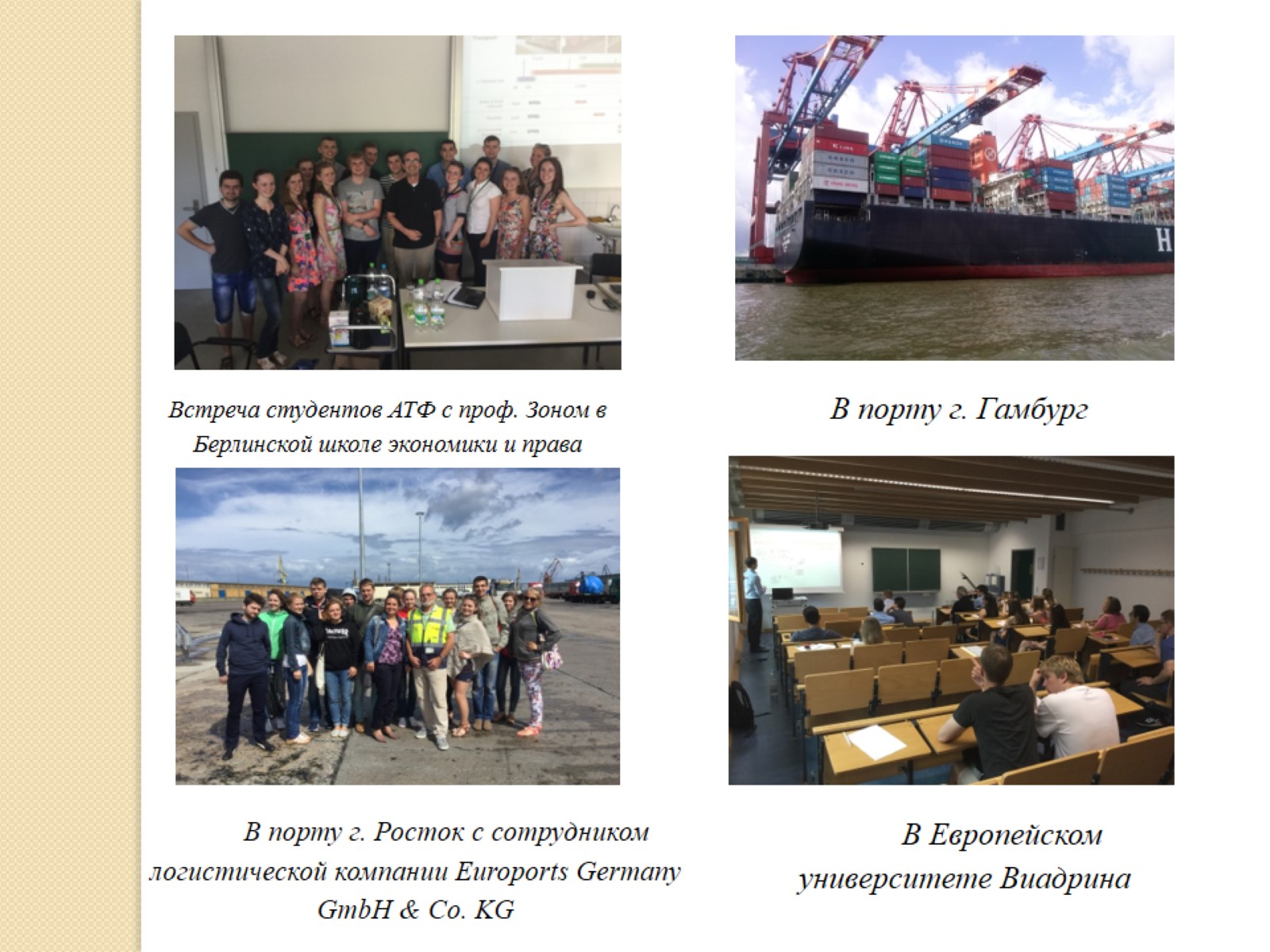 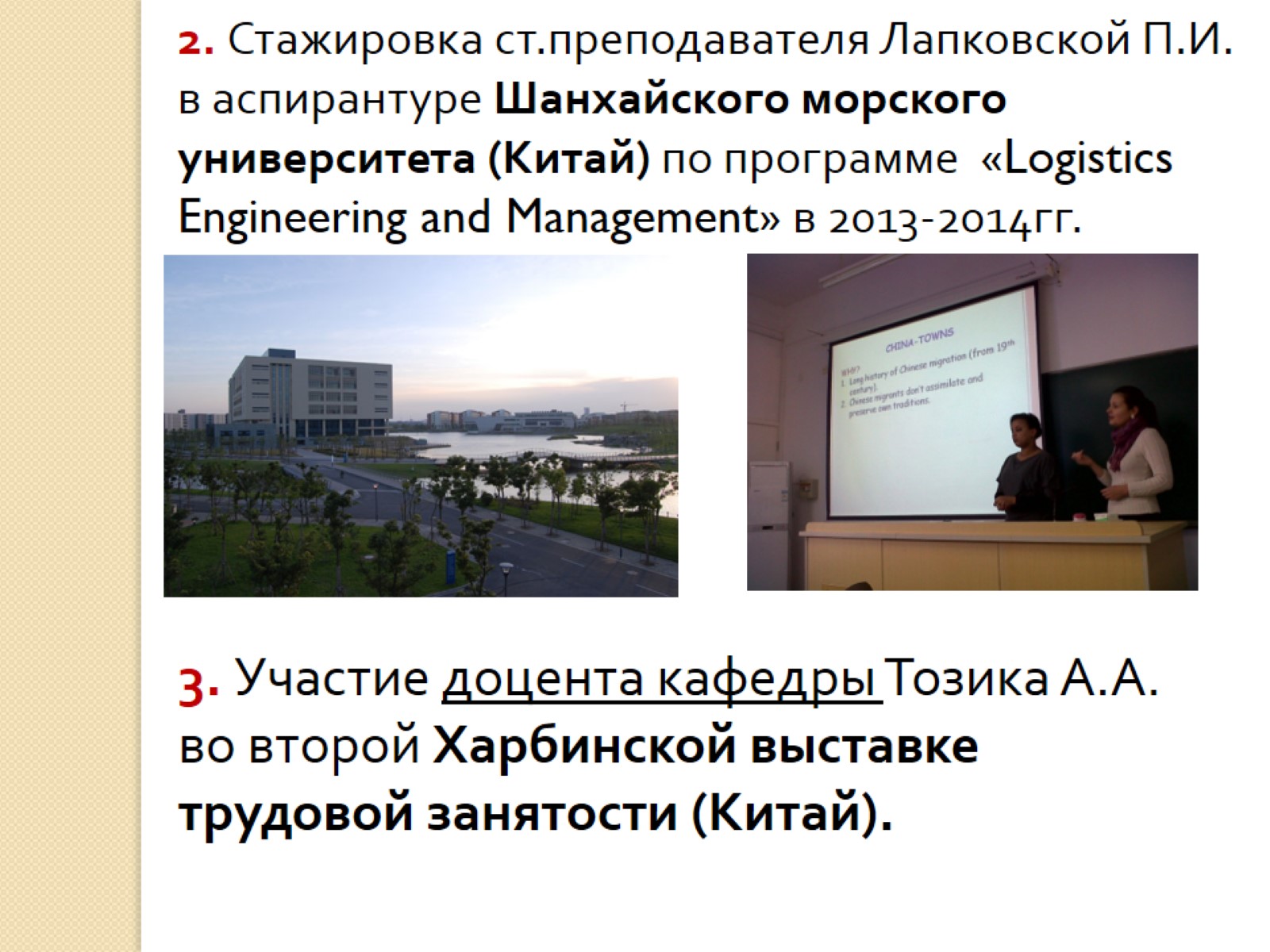 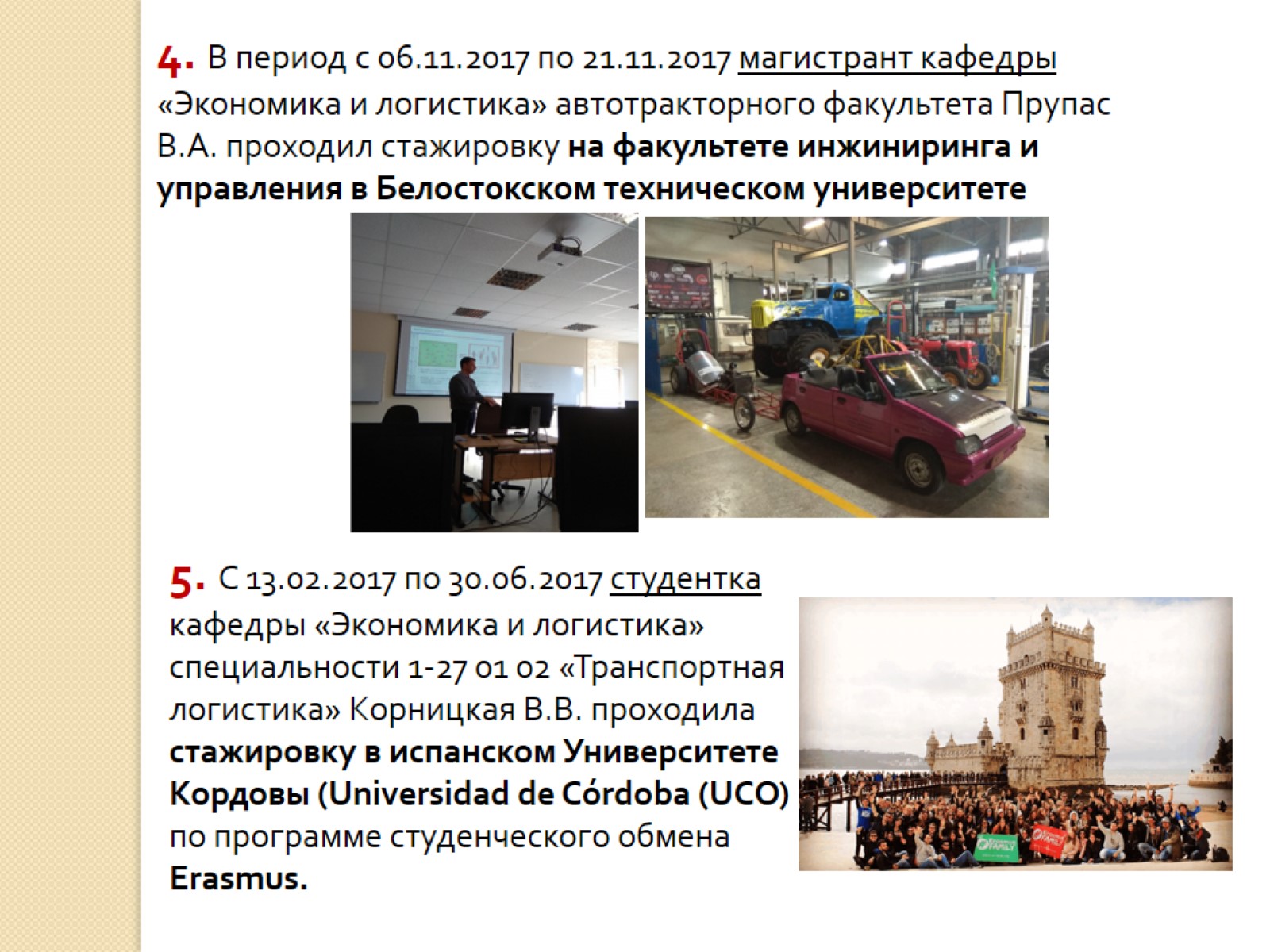 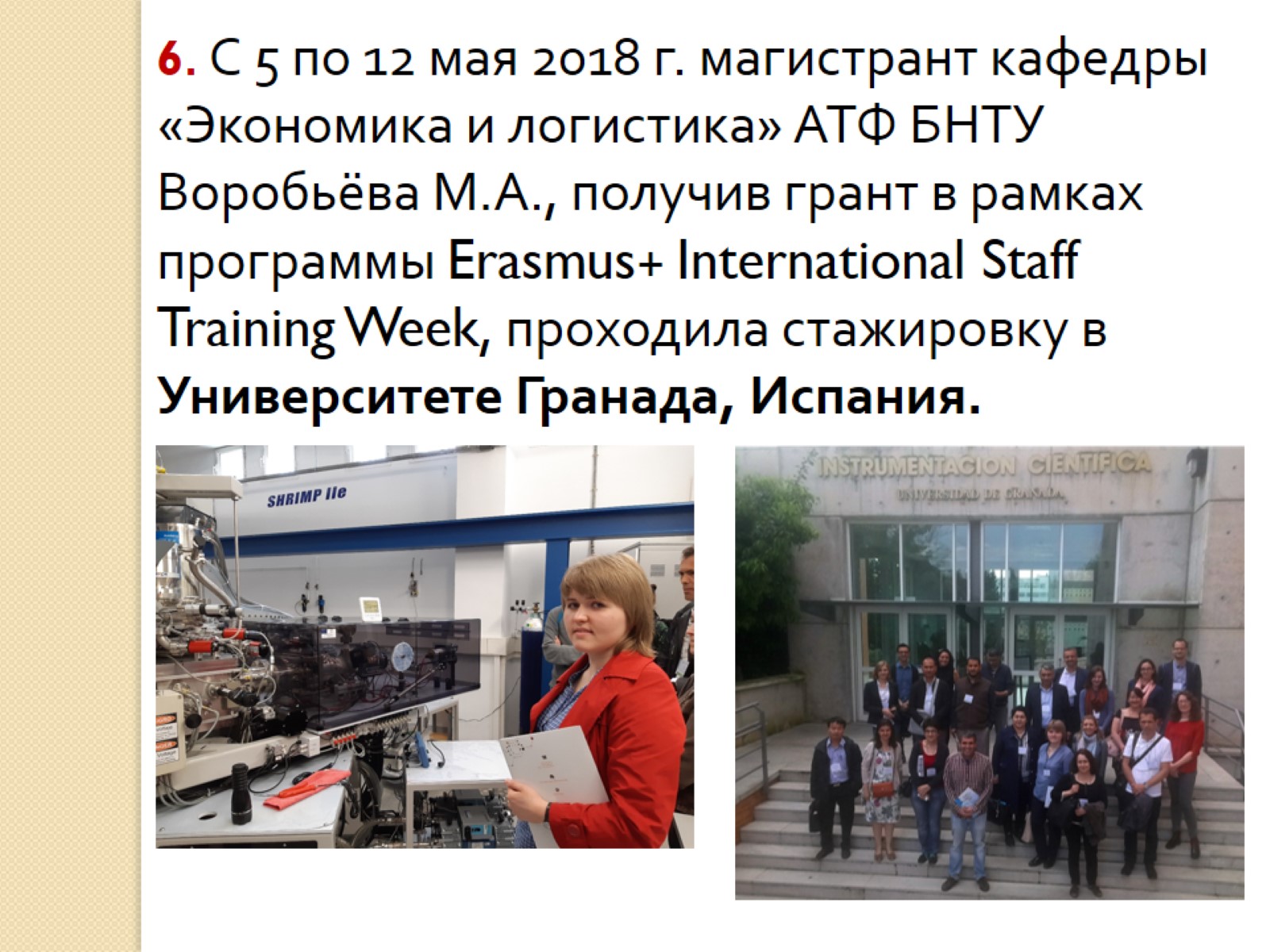 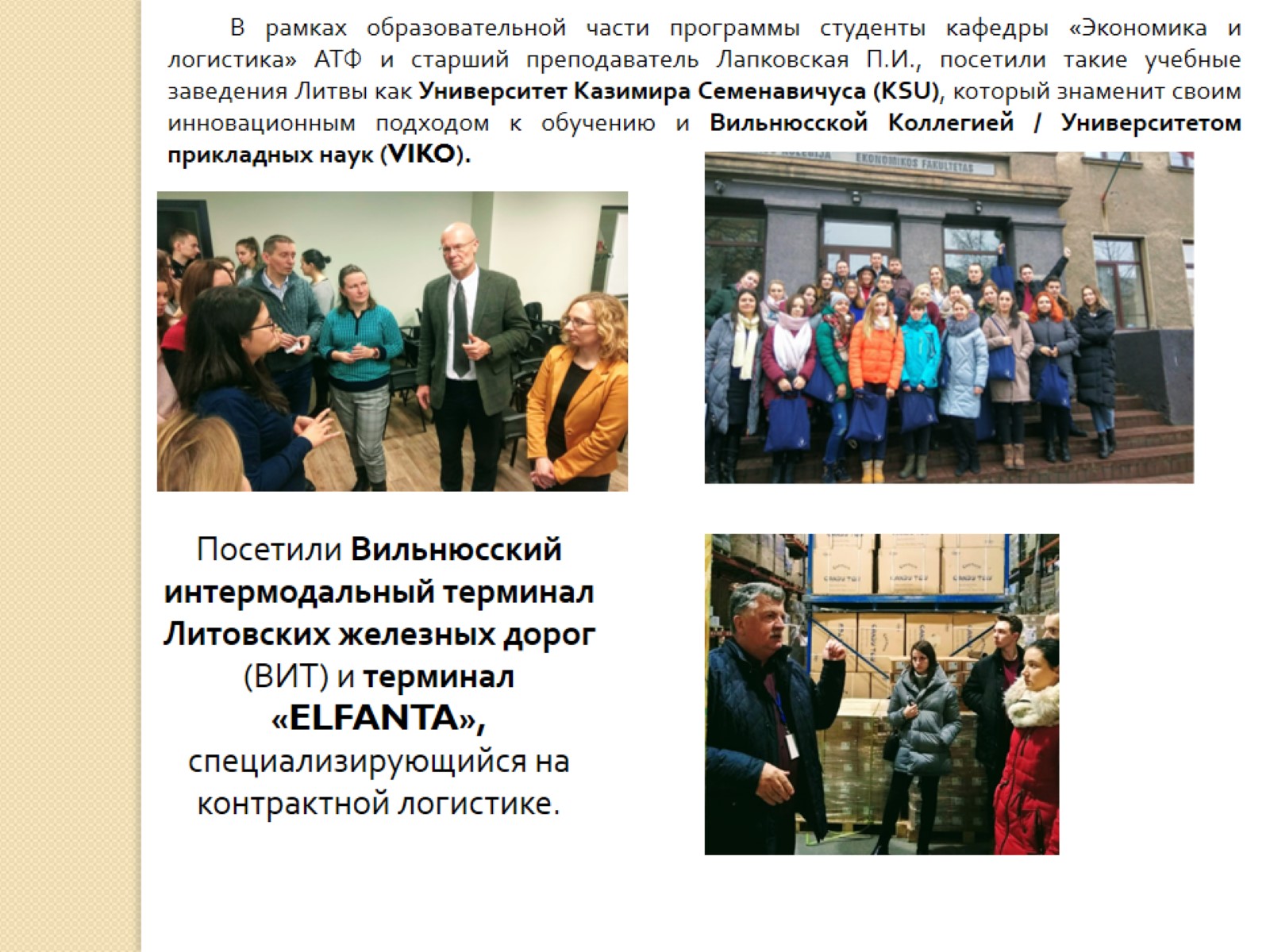 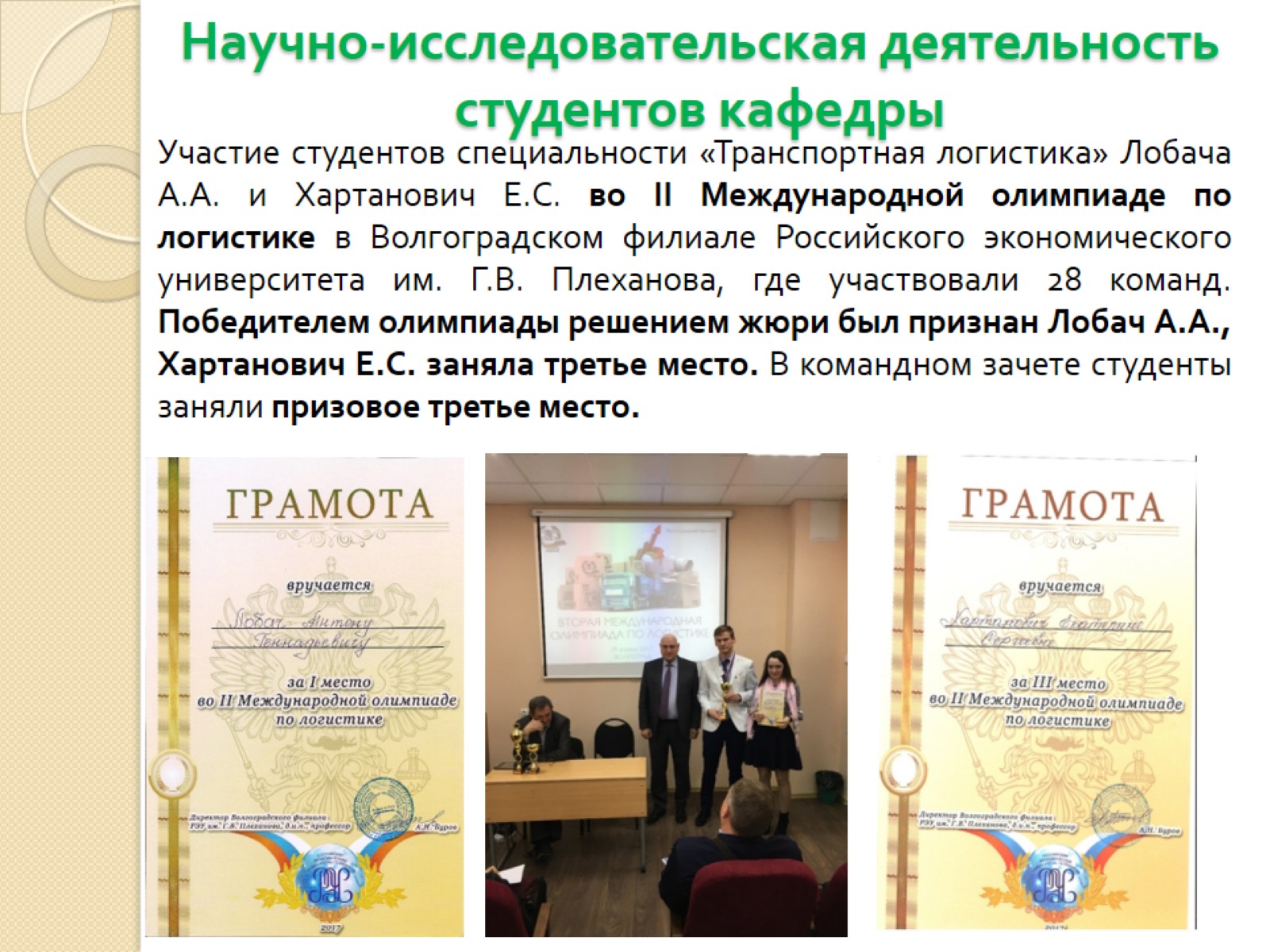 Научно-исследовательская деятельность студентов кафедры
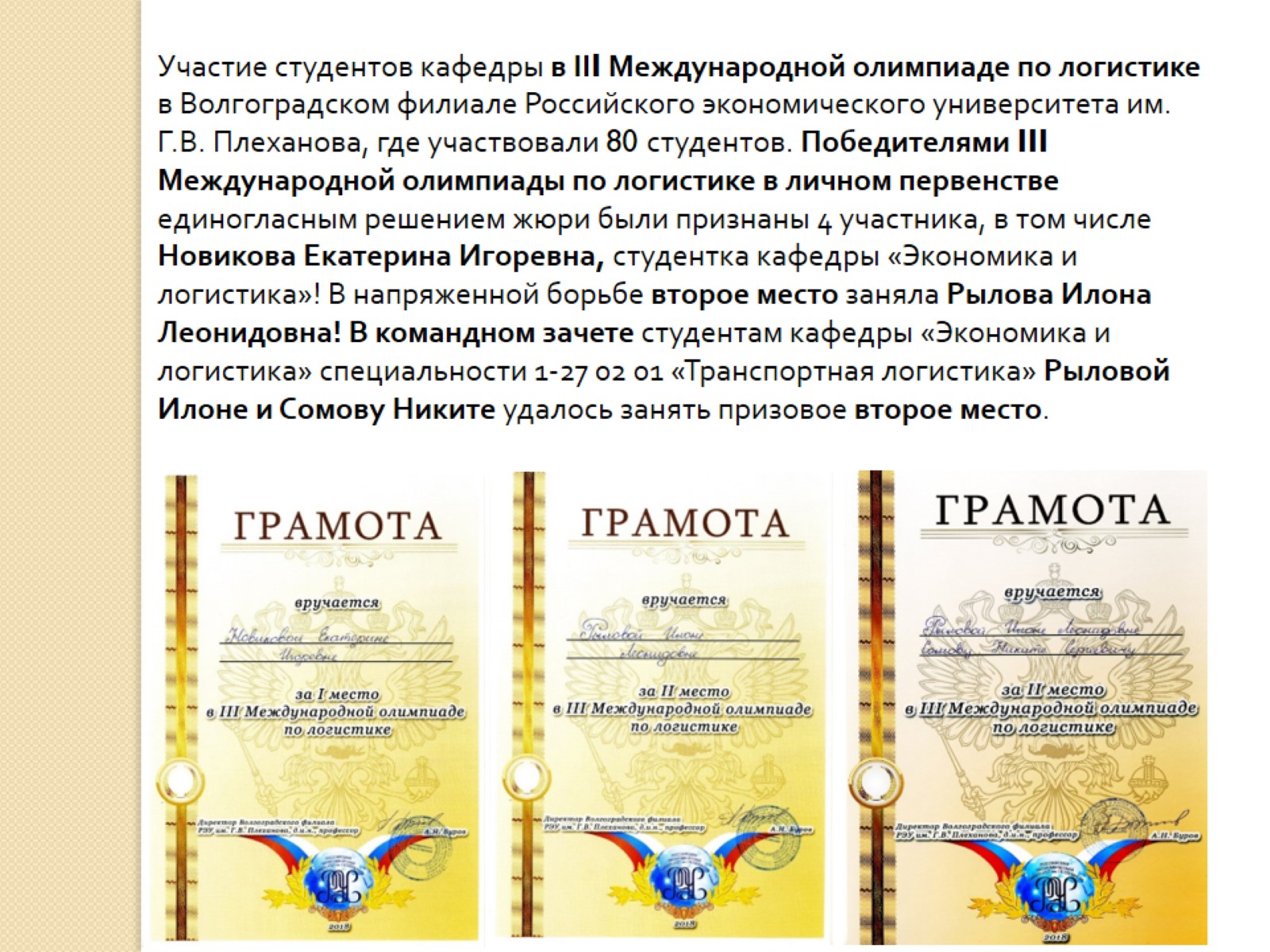 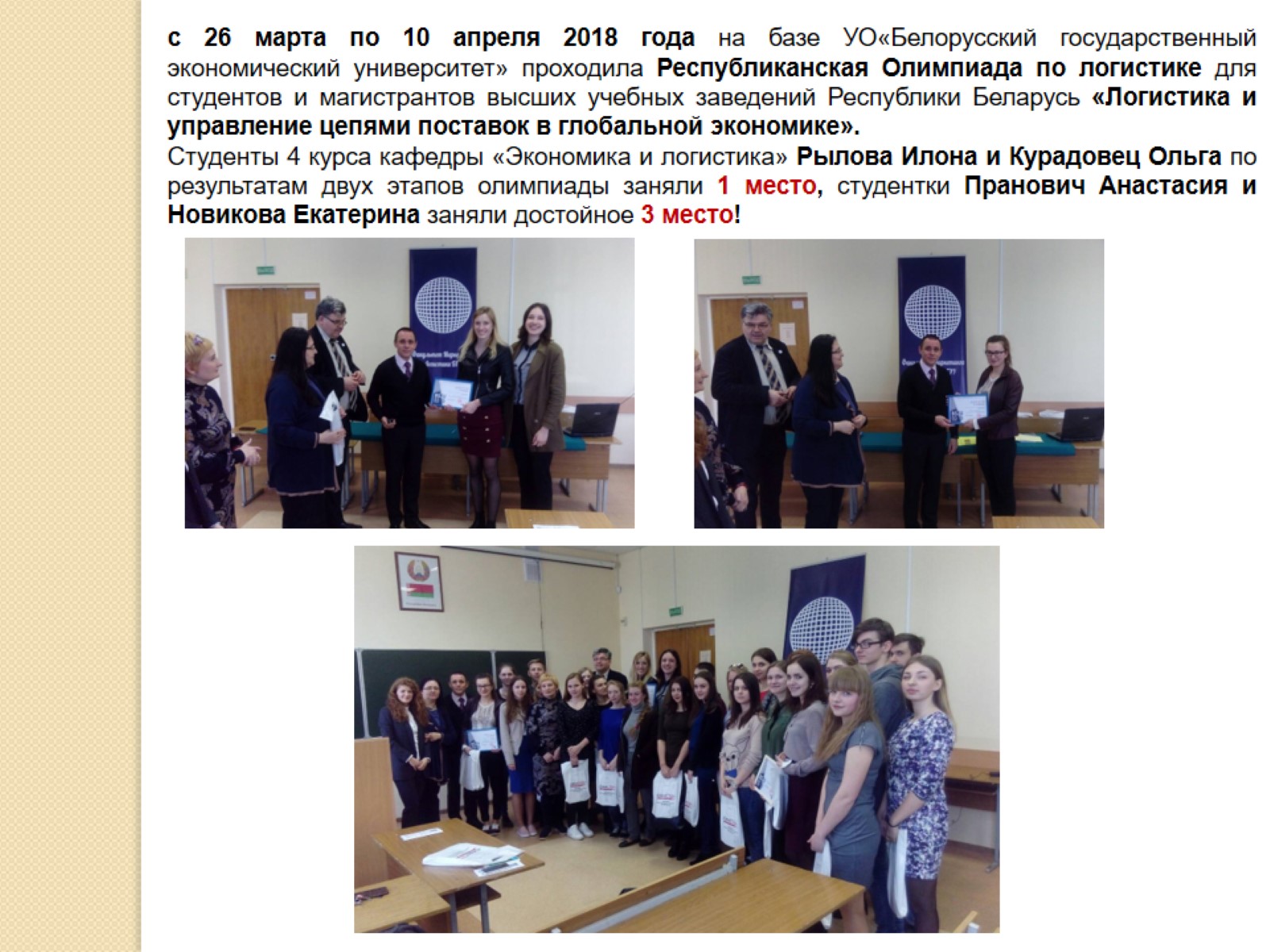 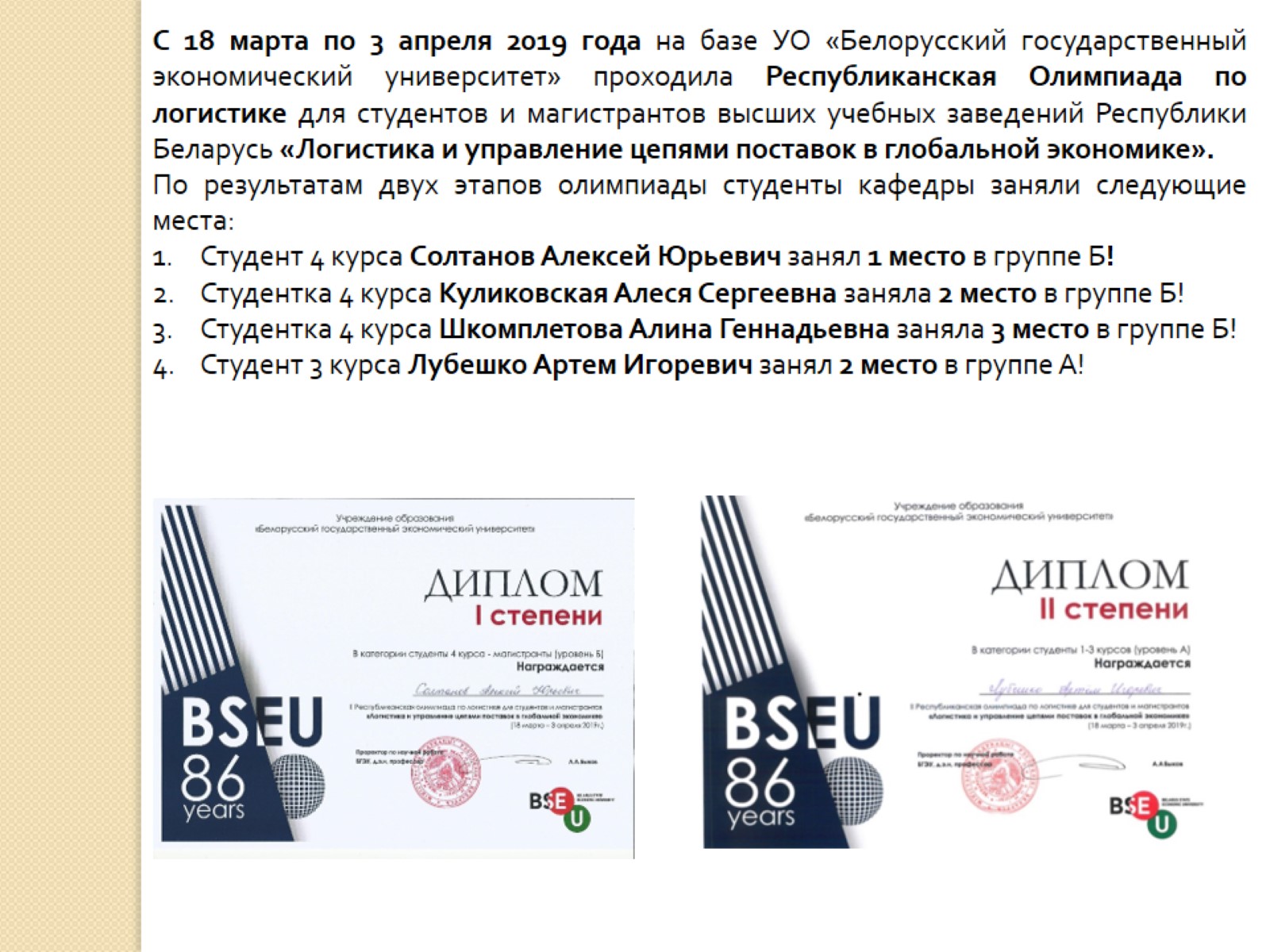 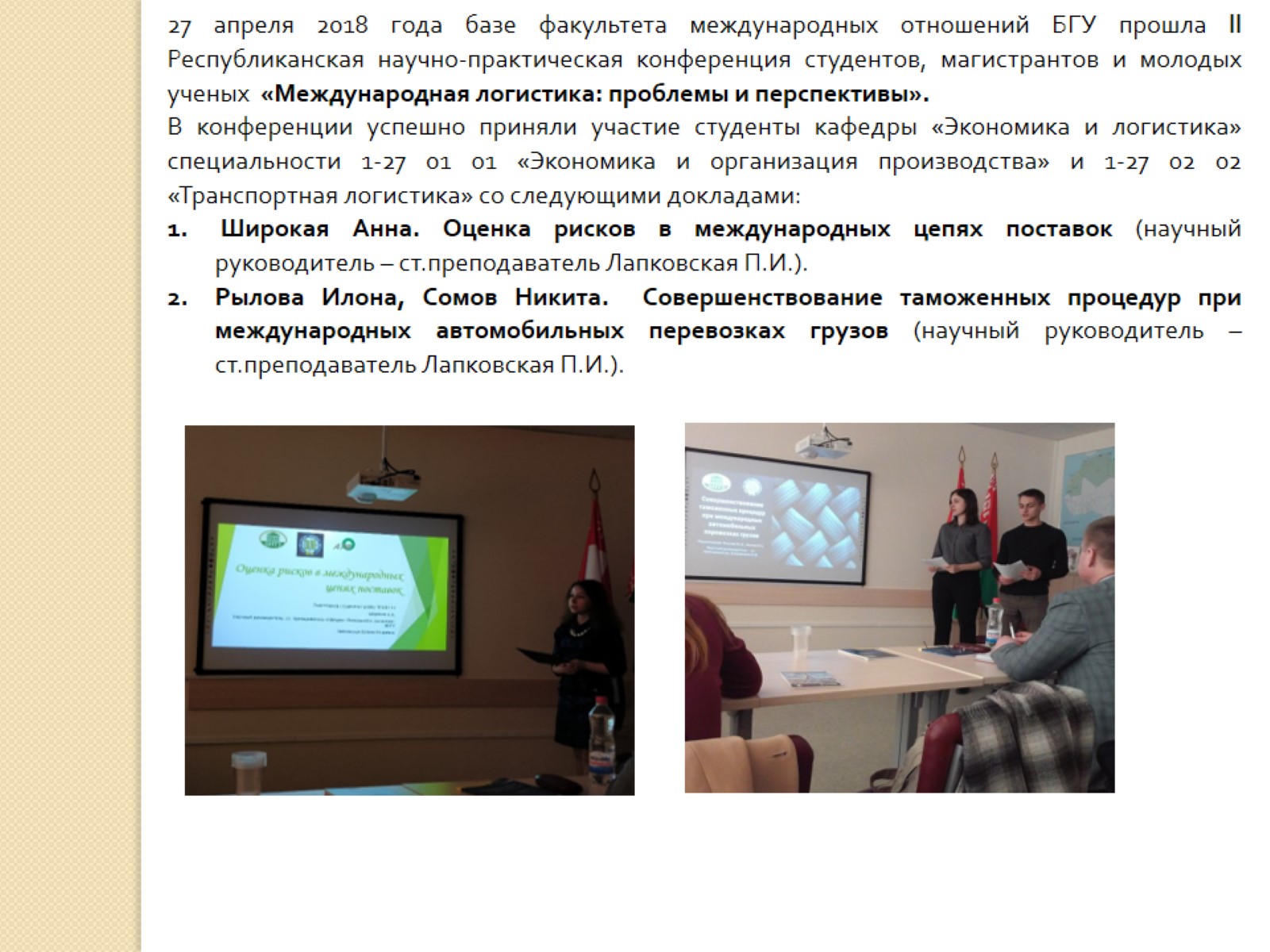 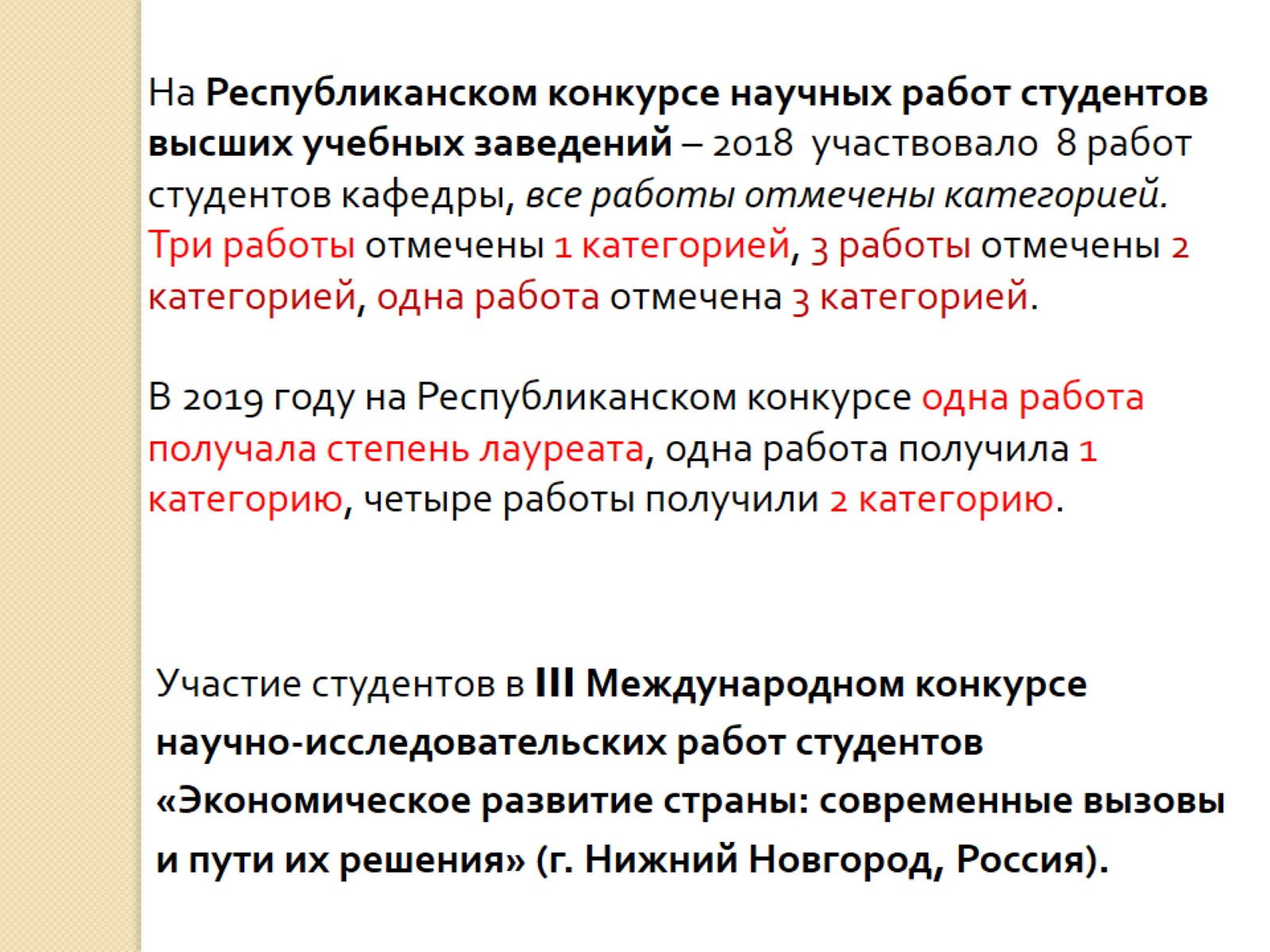 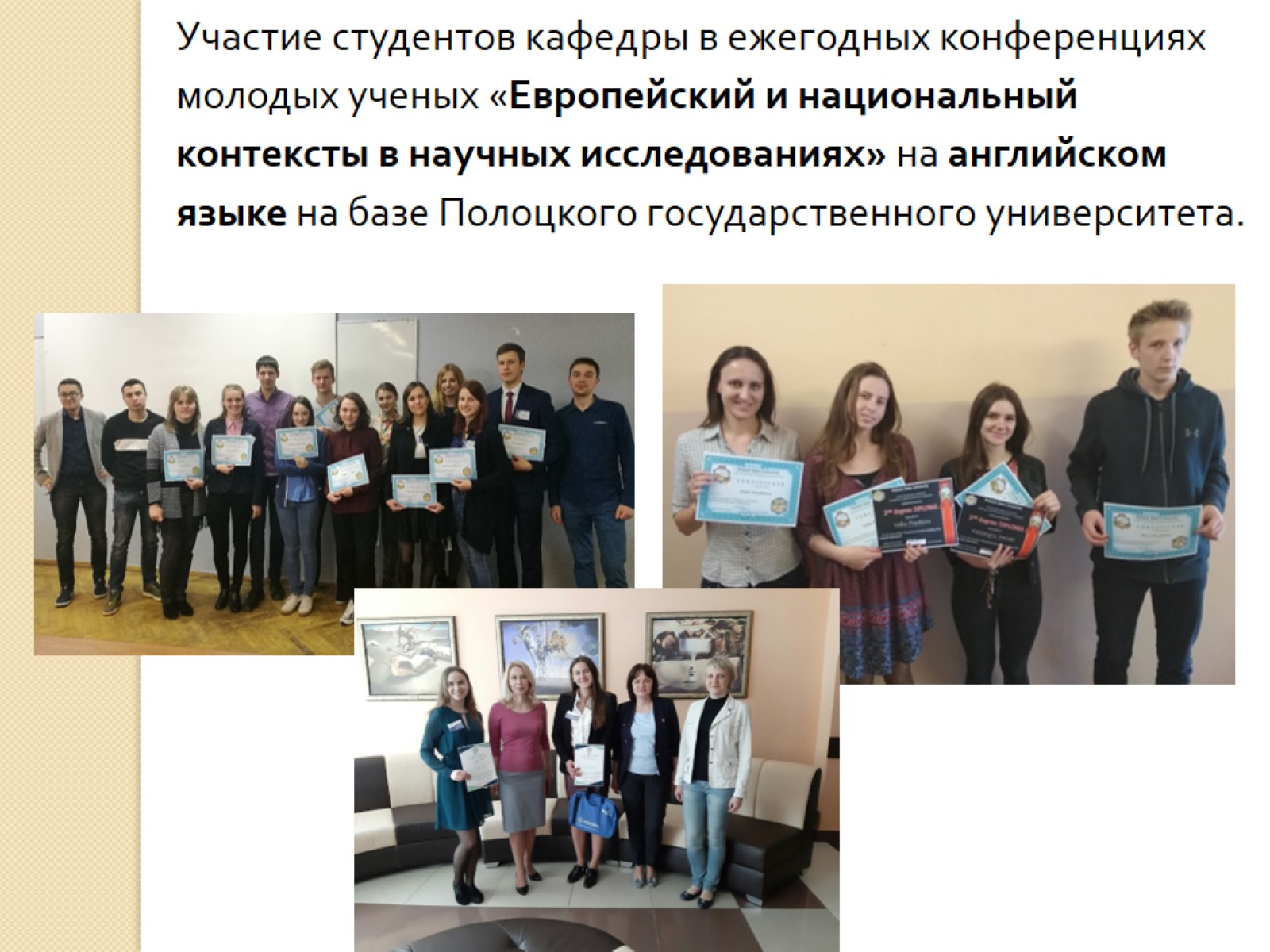 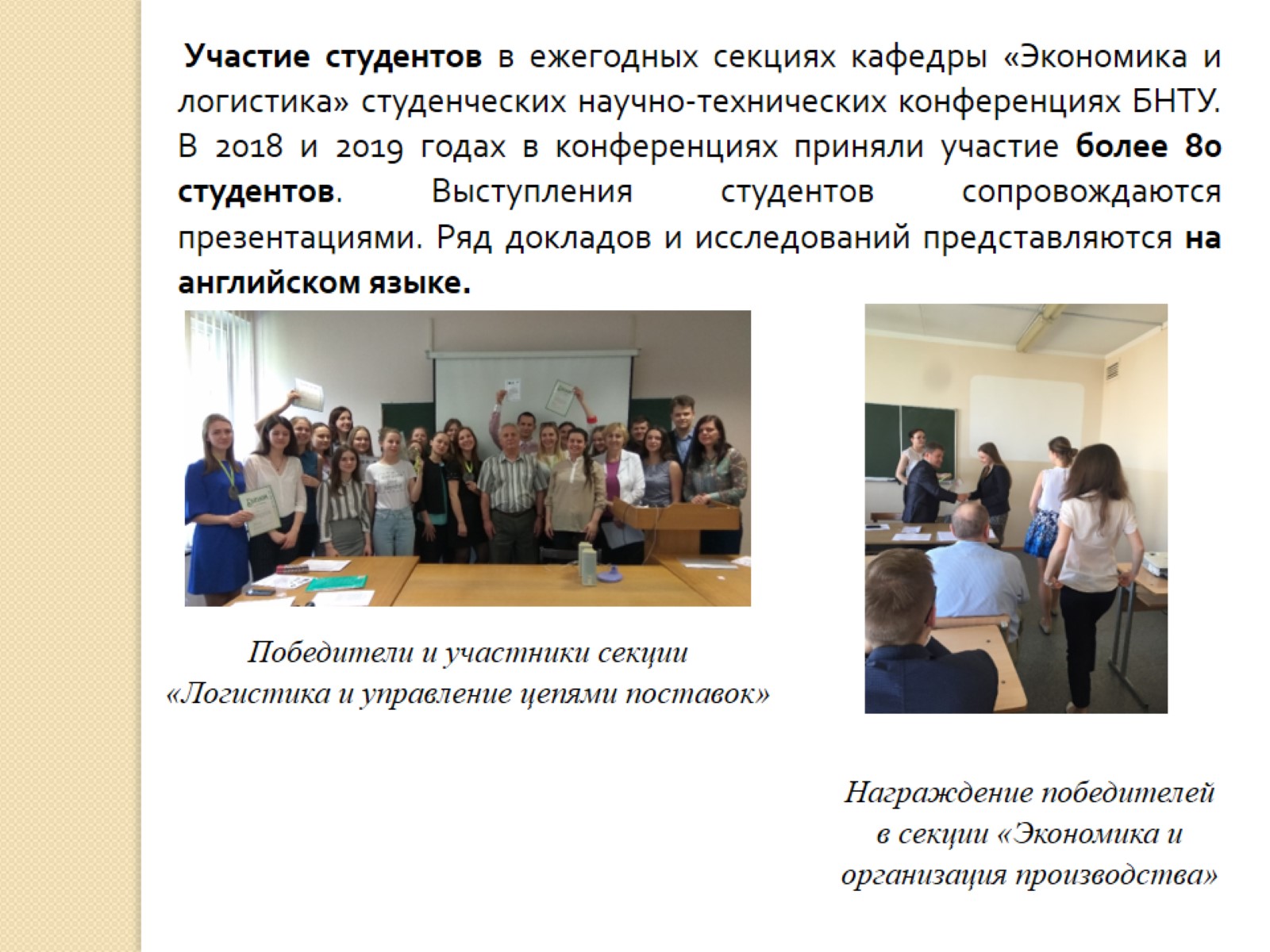 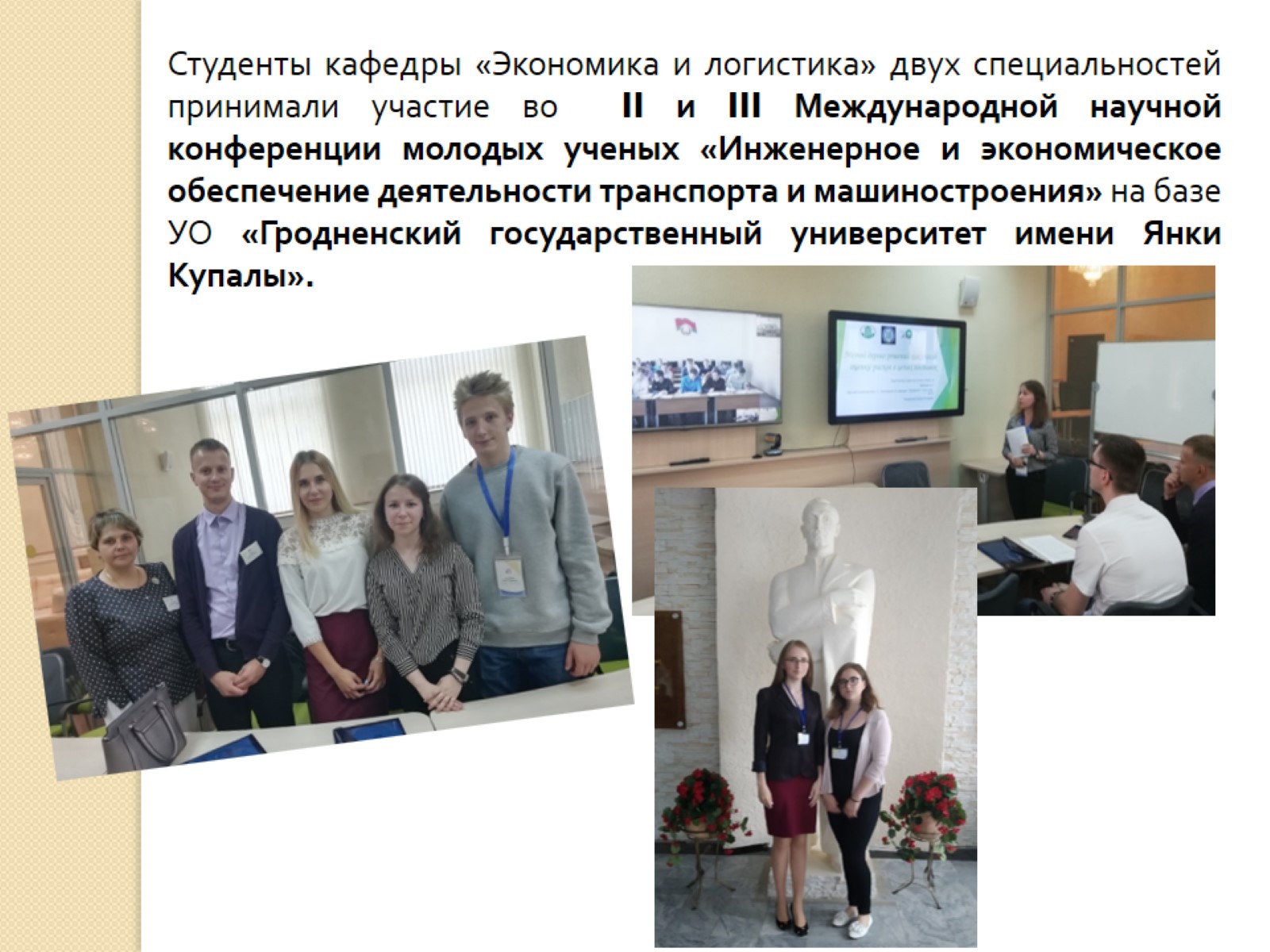 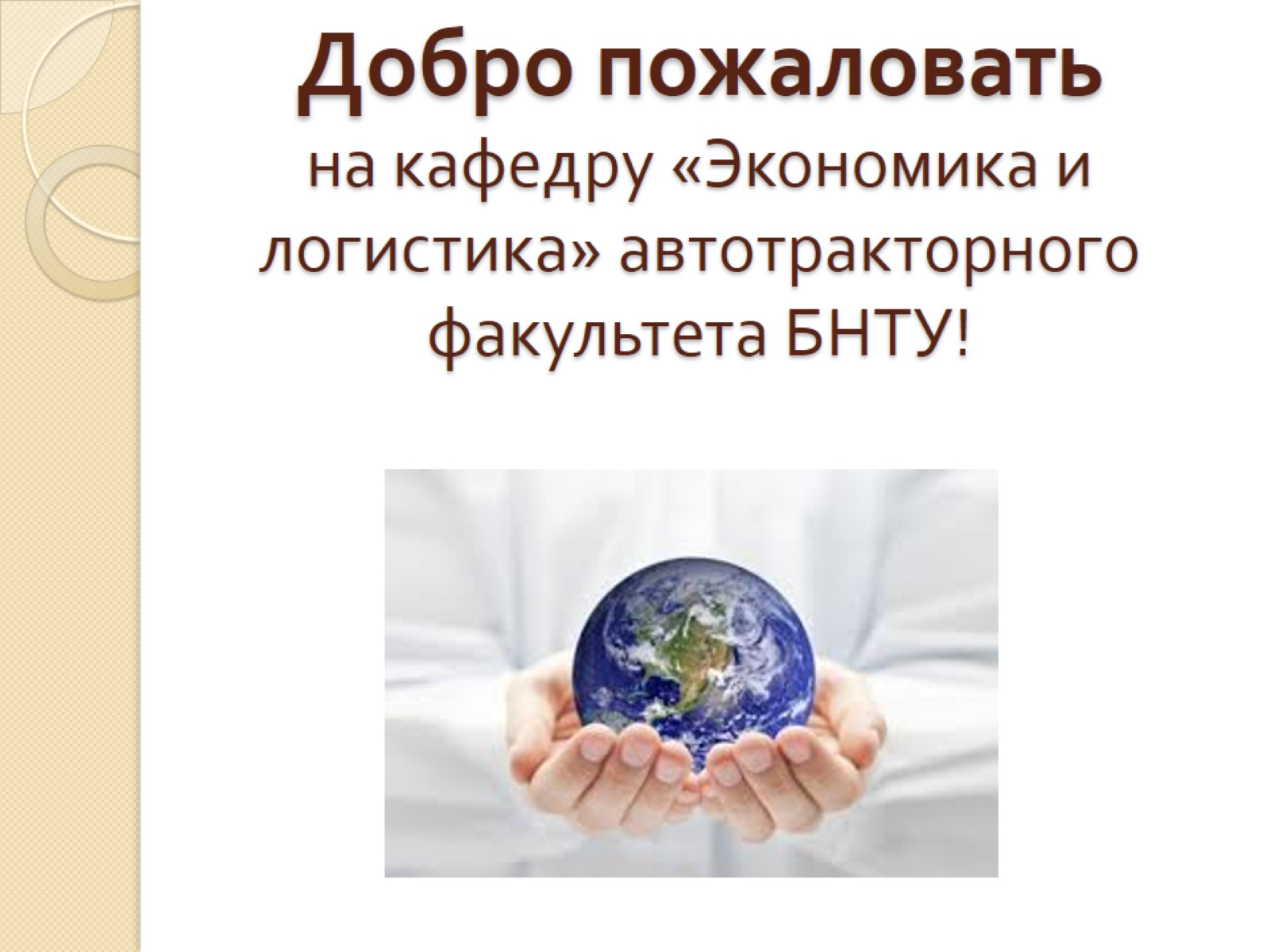 Добро пожаловать на кафедру «Экономика и логистика» автотракторного факультета БНТУ!
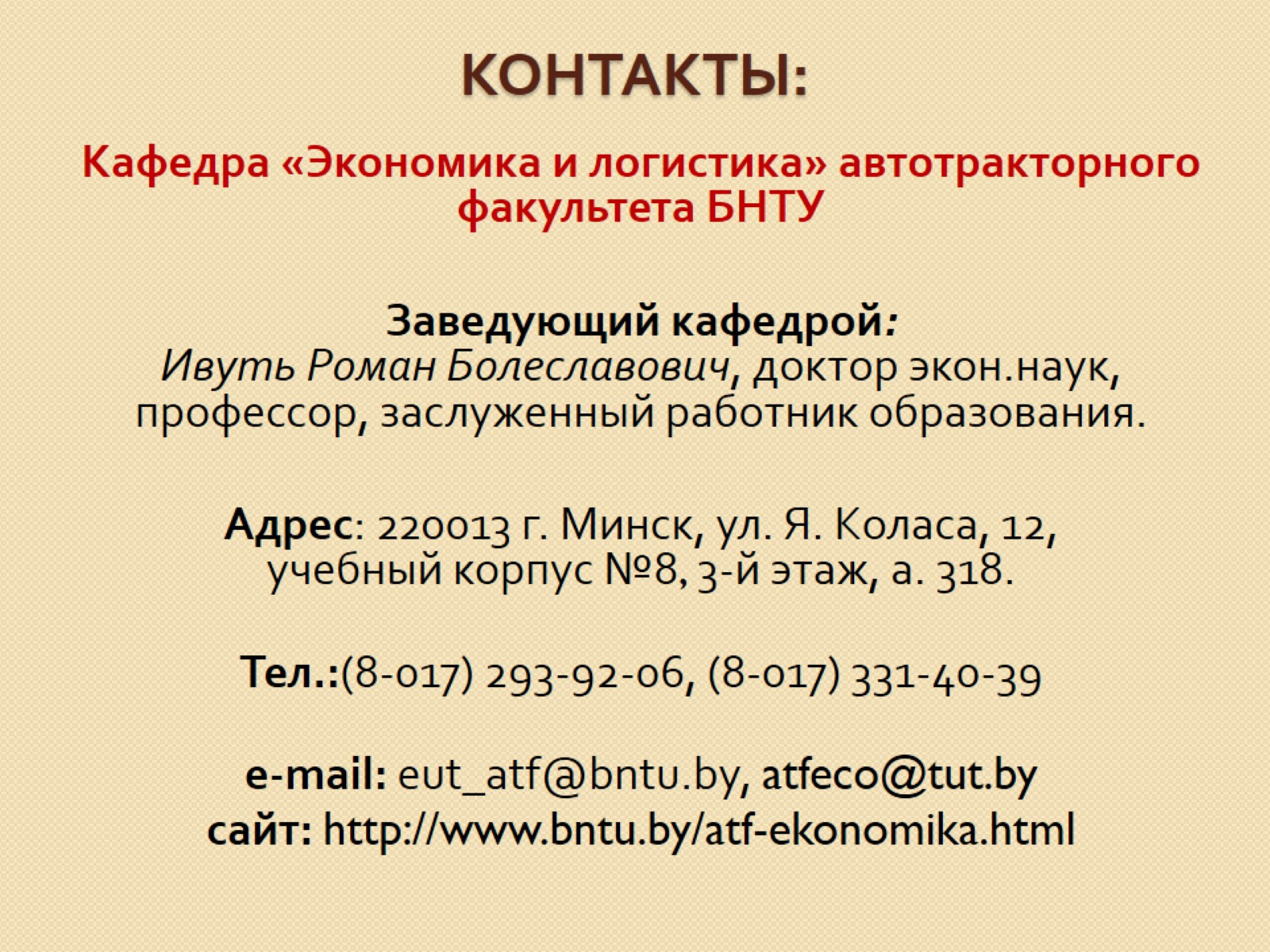 Контакты: